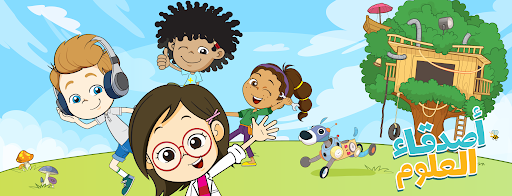 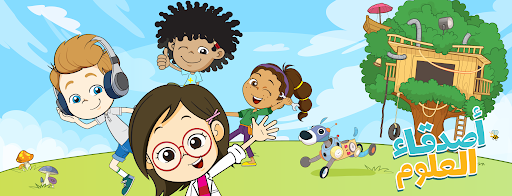 أَهلًا وسَهْلًا  بِطُلابي الْمُبْدِعين
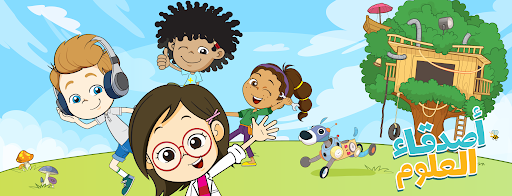 النشيد الوطني لدولة الإمارات العربية المتحدة
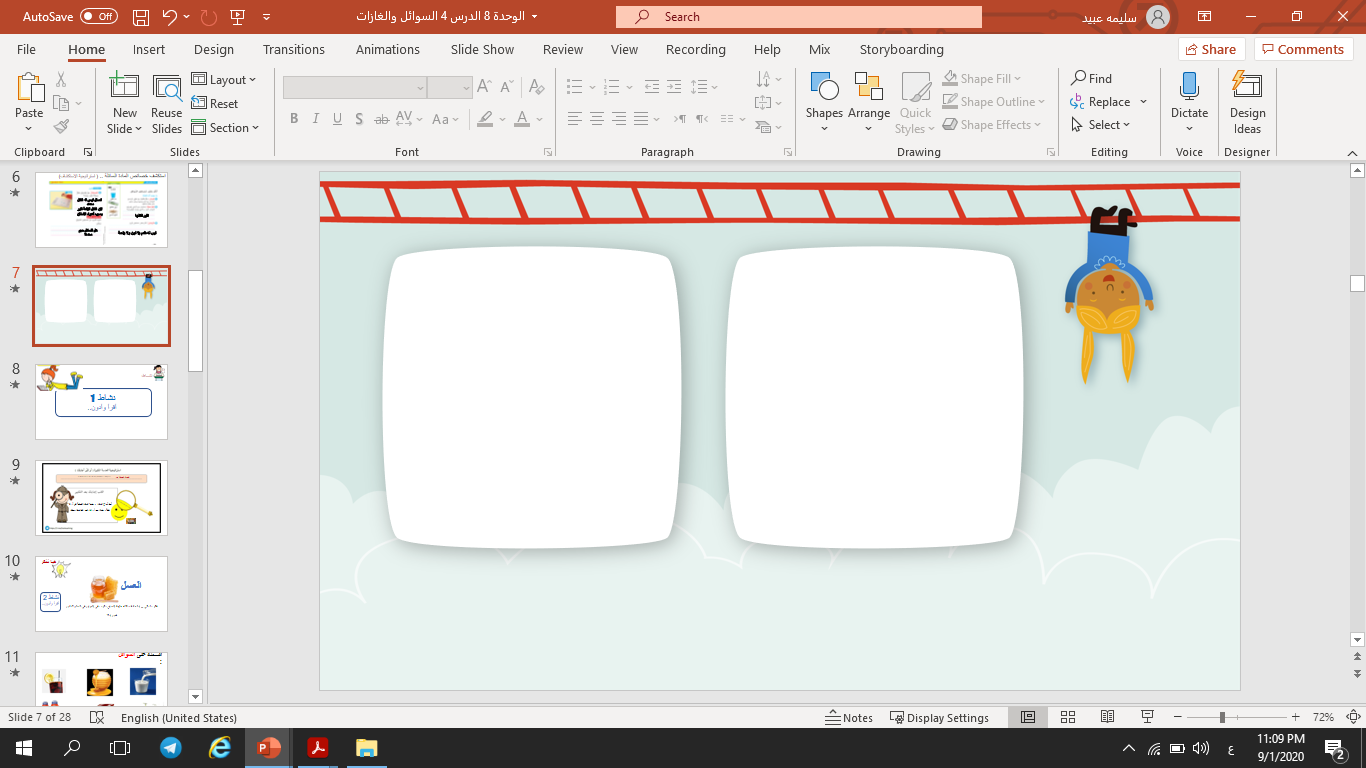 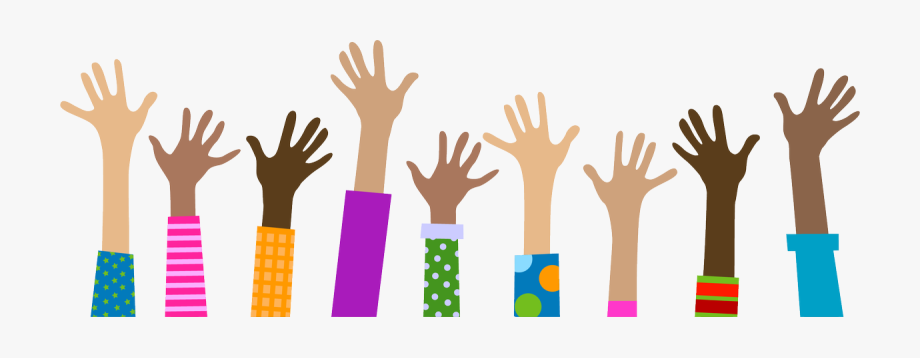 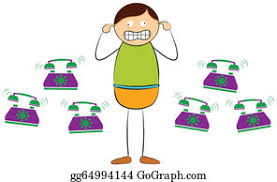 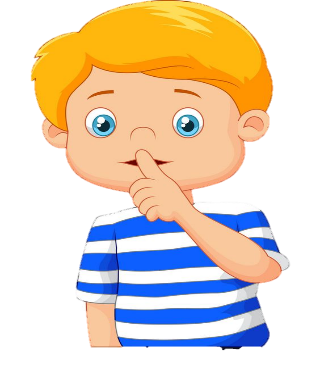 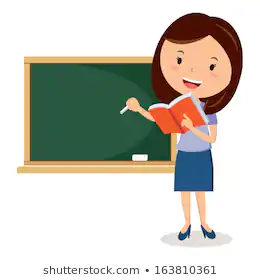 أتحدث عندما يسمح لي
أَبْتَعِد عَنْ ضّجيج مَنْ حَوْلي
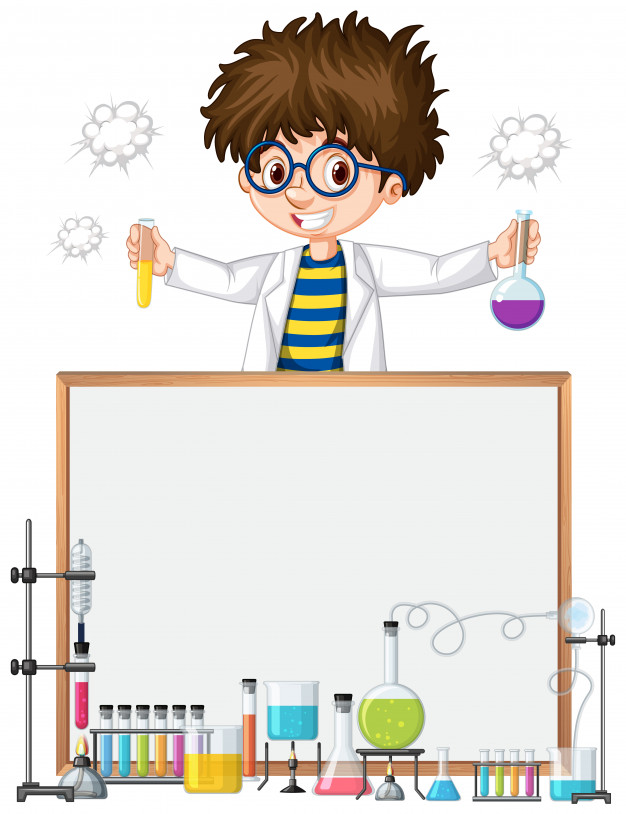 أِلتِزِم الصَّمْت
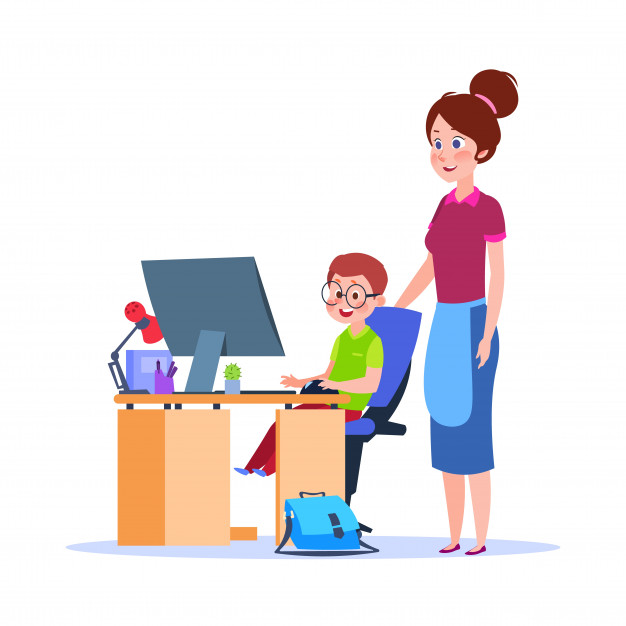 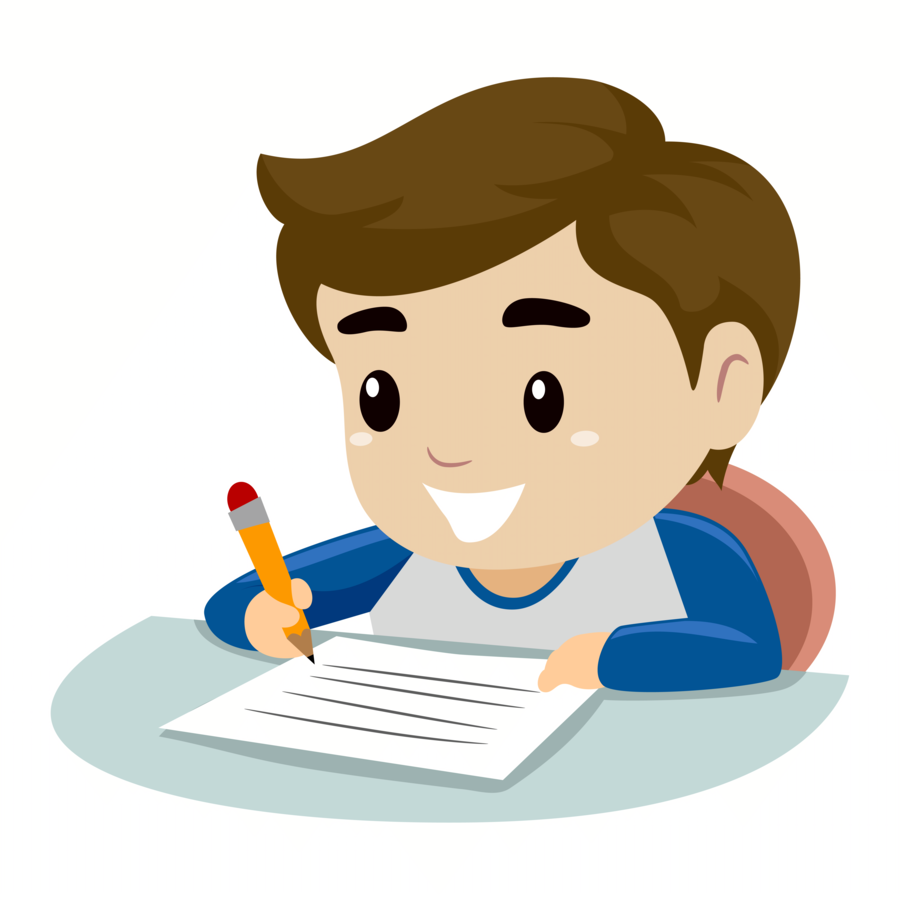 أَسْتَمِع إلى الْمُعَلَّمة بِتِرْكيز
قوانين التعلم عن بعد
اُفَكِّر وأُجيب بِمُفْرَدي
دونَ مساعَدَة أُمي
أًدَوِّن مُلاحَظاتي
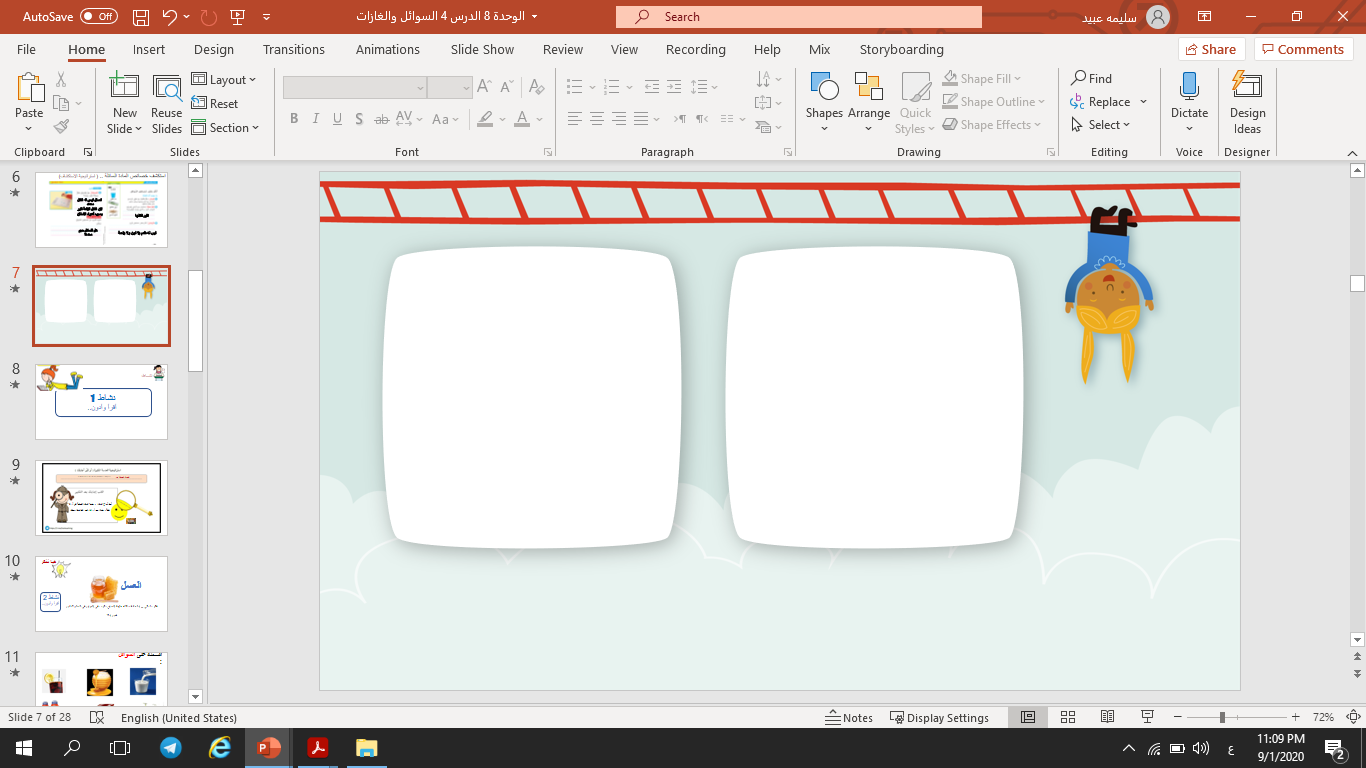 أصل بين الجملة              وما  يناسبها
النباتات والحيوانات
الغذاء والماء والهواء
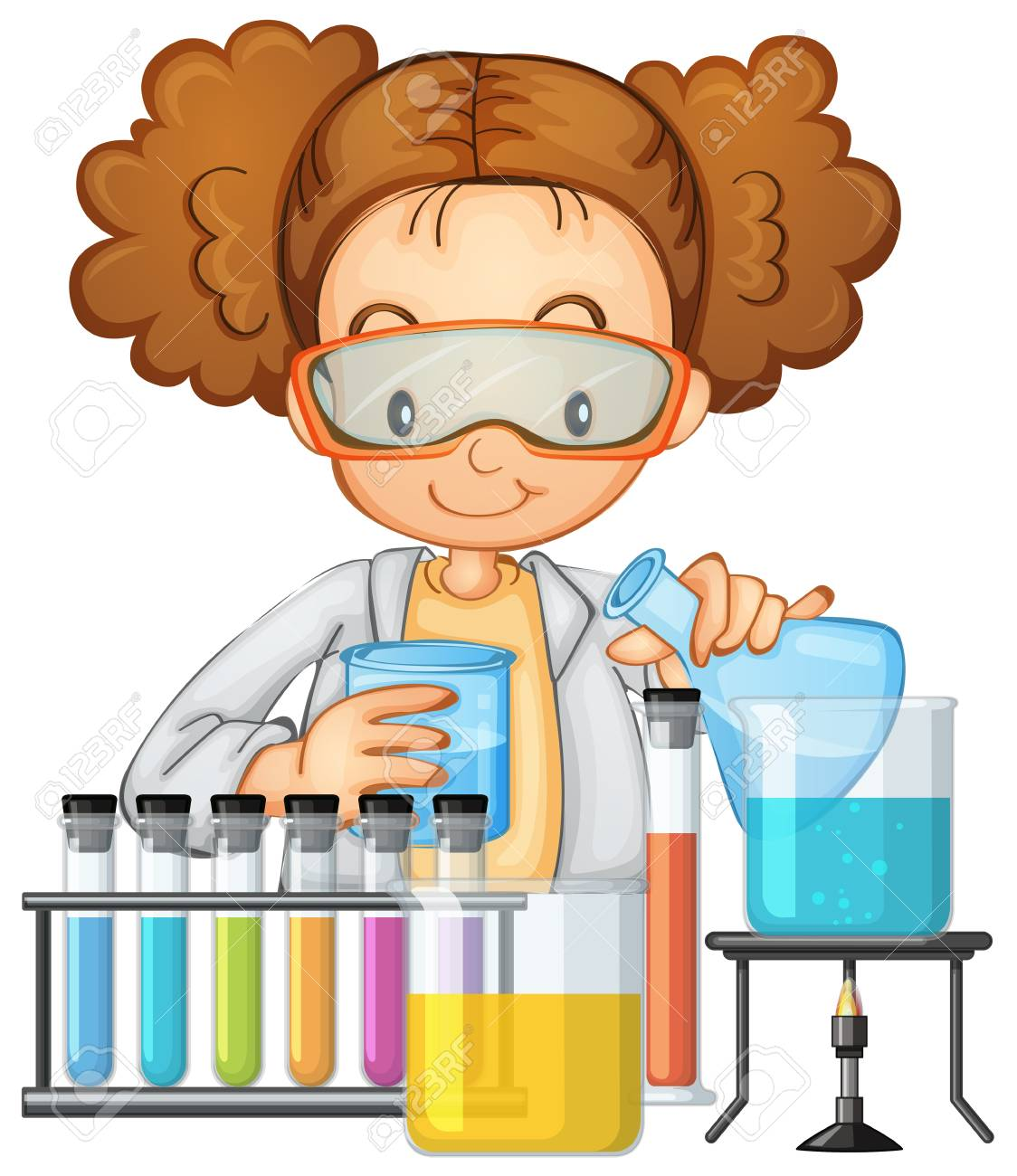 كائنات حية
تحتاج الكائنات الحية إلى
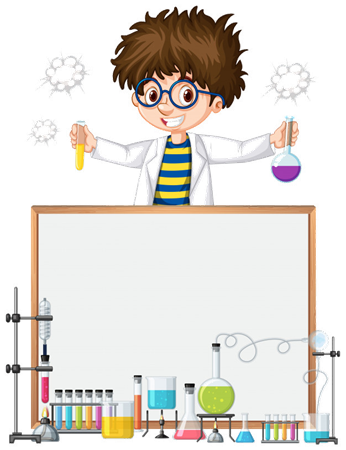 التهيئة
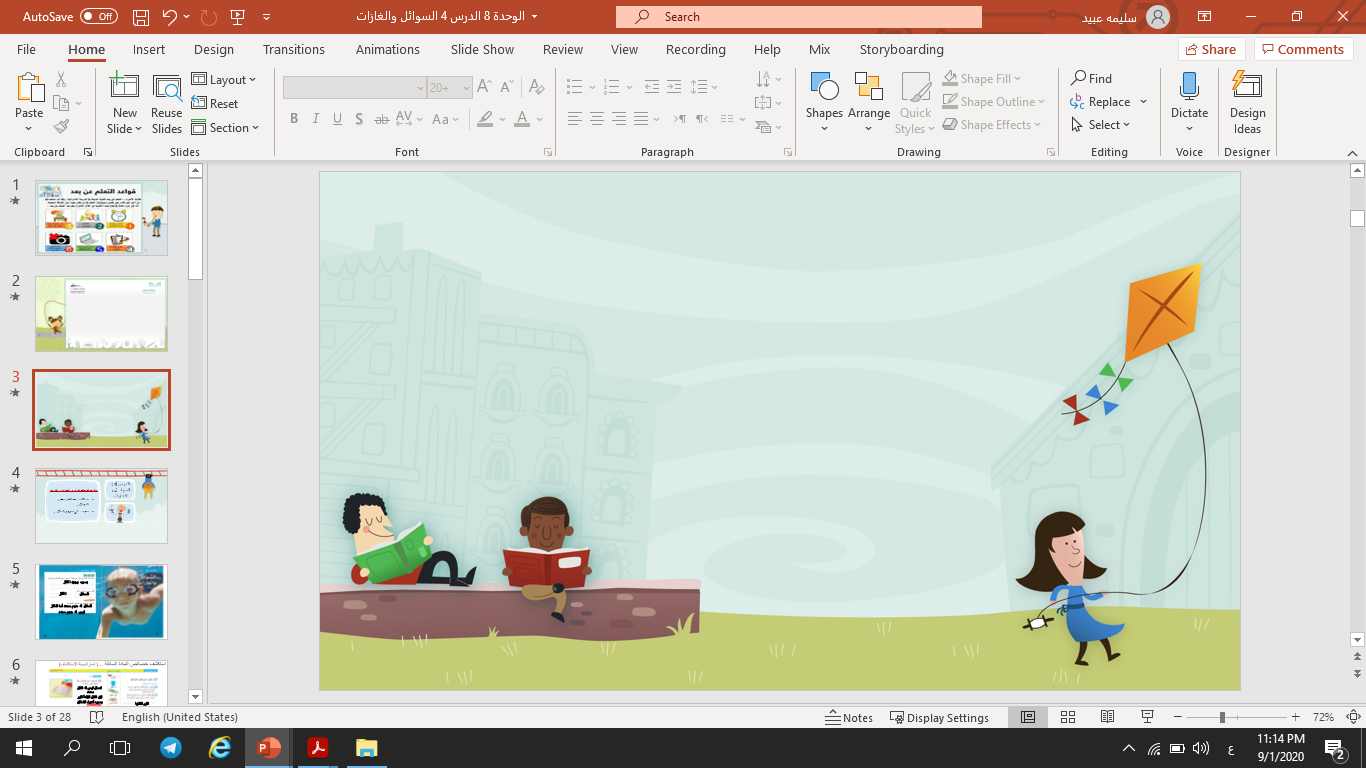 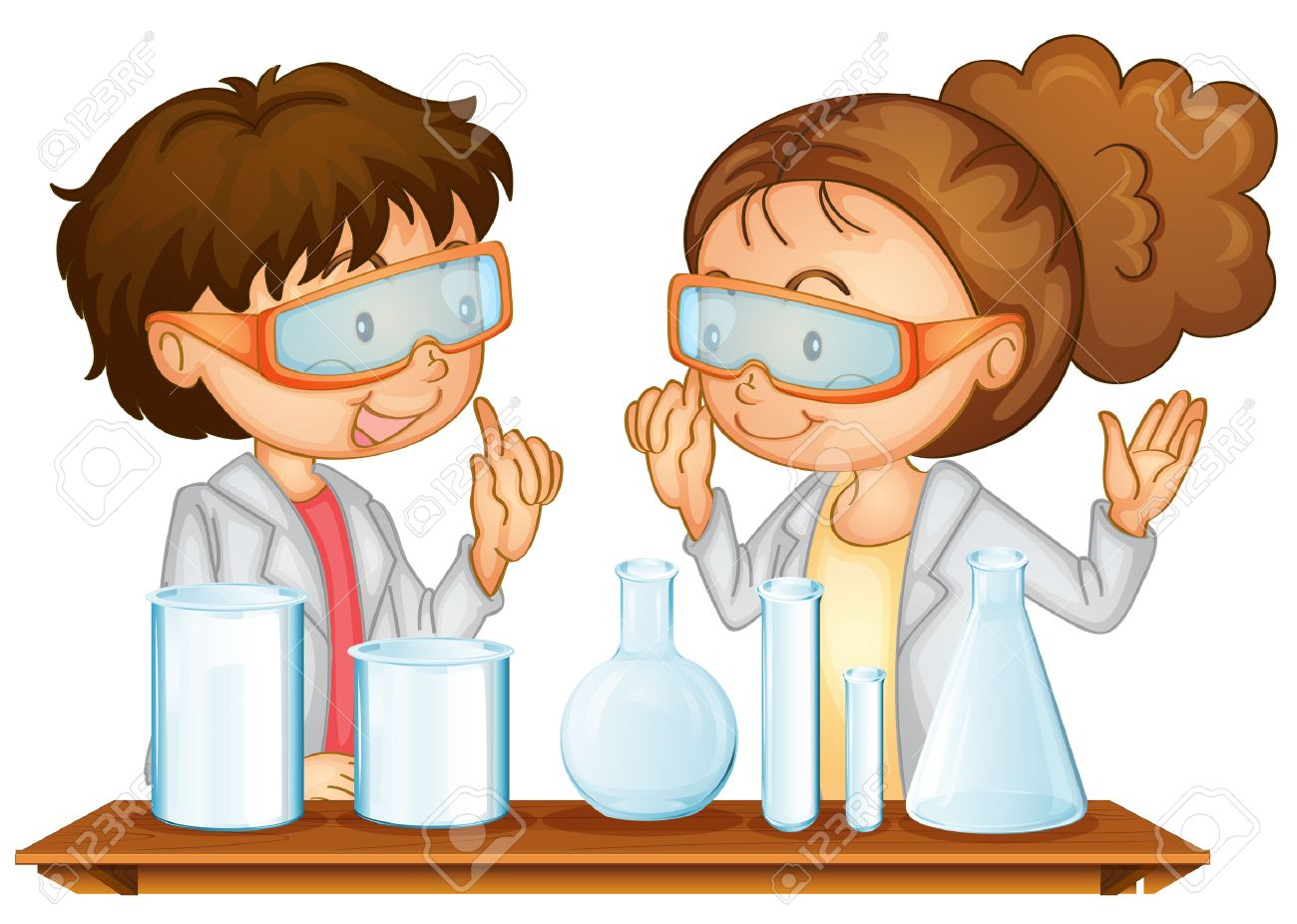 الـــوحــــدة 2
الــــدرس 1
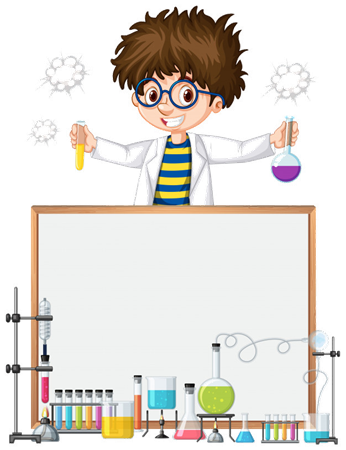 عنوان 
الدرس
" لماذا تعد النباتات من الكائنات الحية "
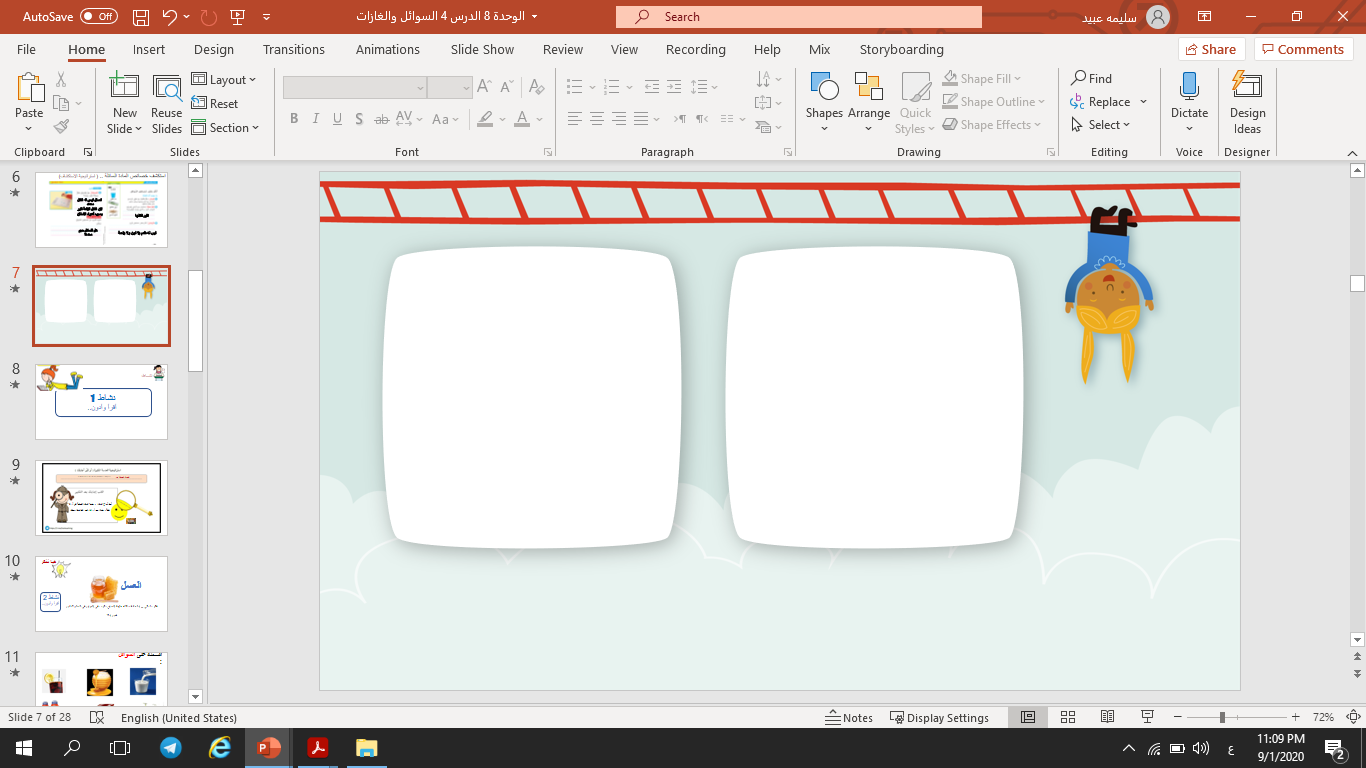 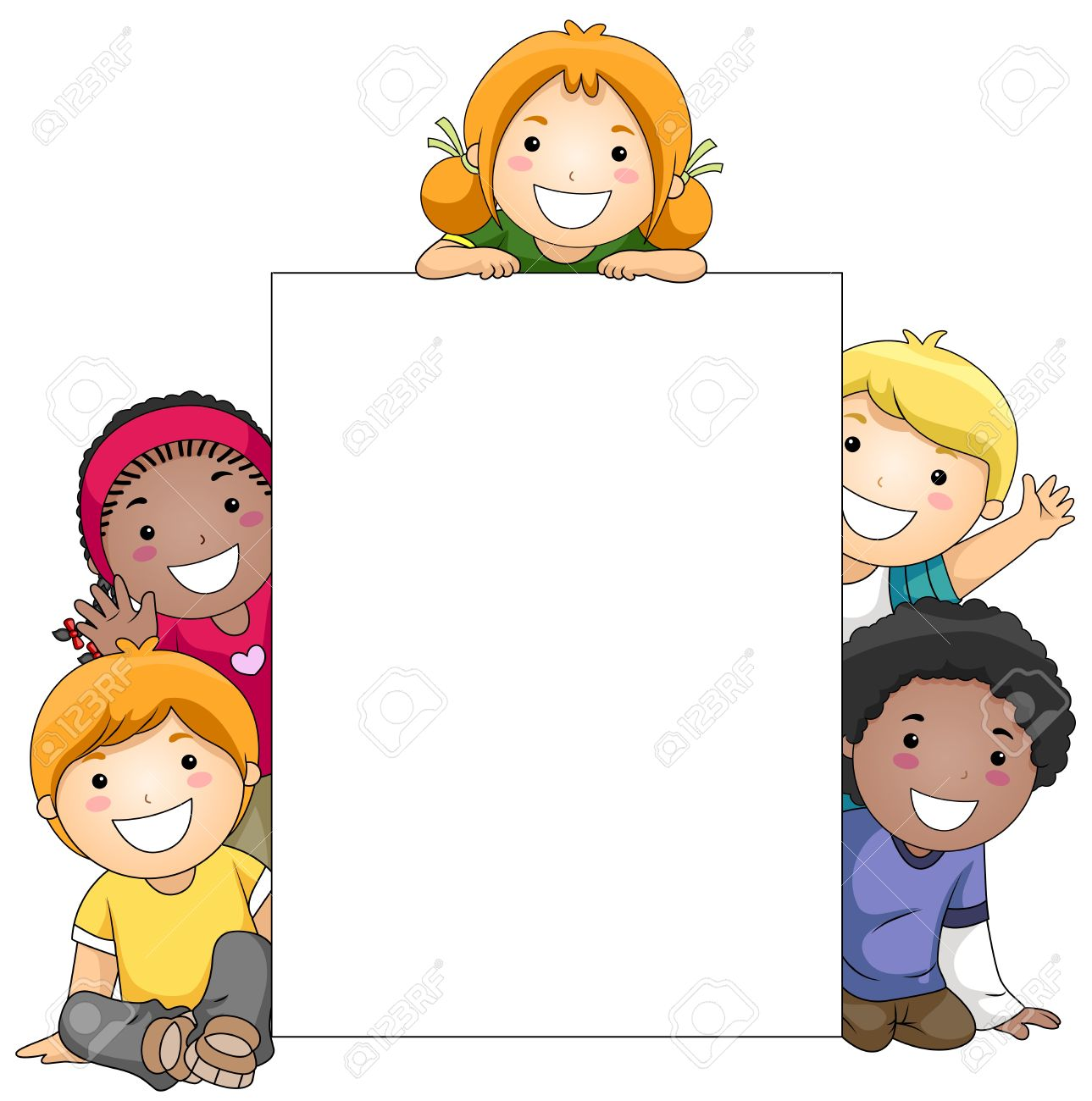 استراتيجية أشاهد و أدون
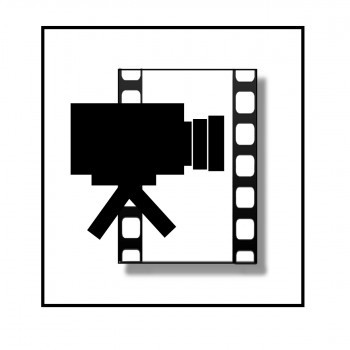 أشاهد مقطع الفيديو

أحاور ..

 أناقش .. 

استخلص أهم النقاط
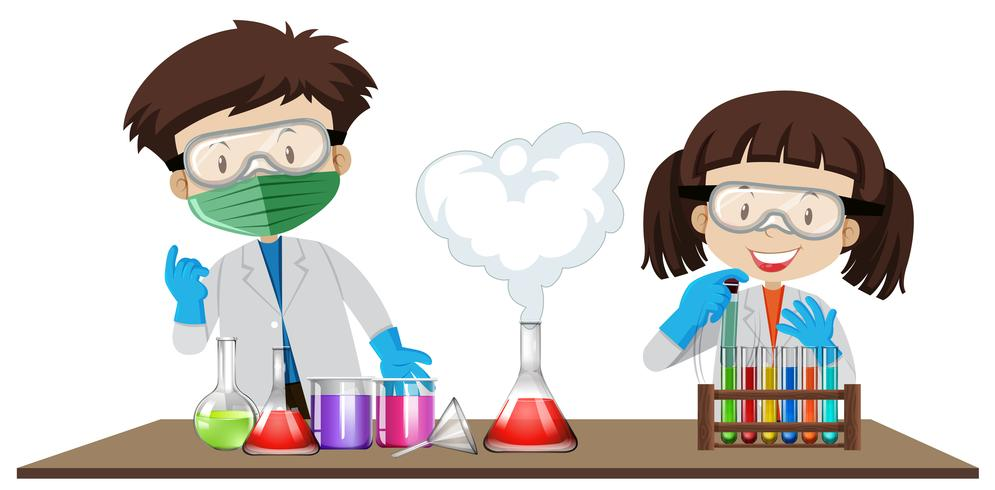 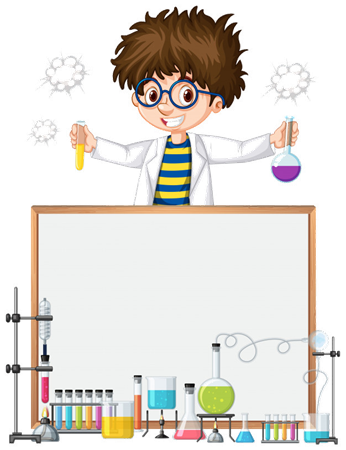 شرح الدرس
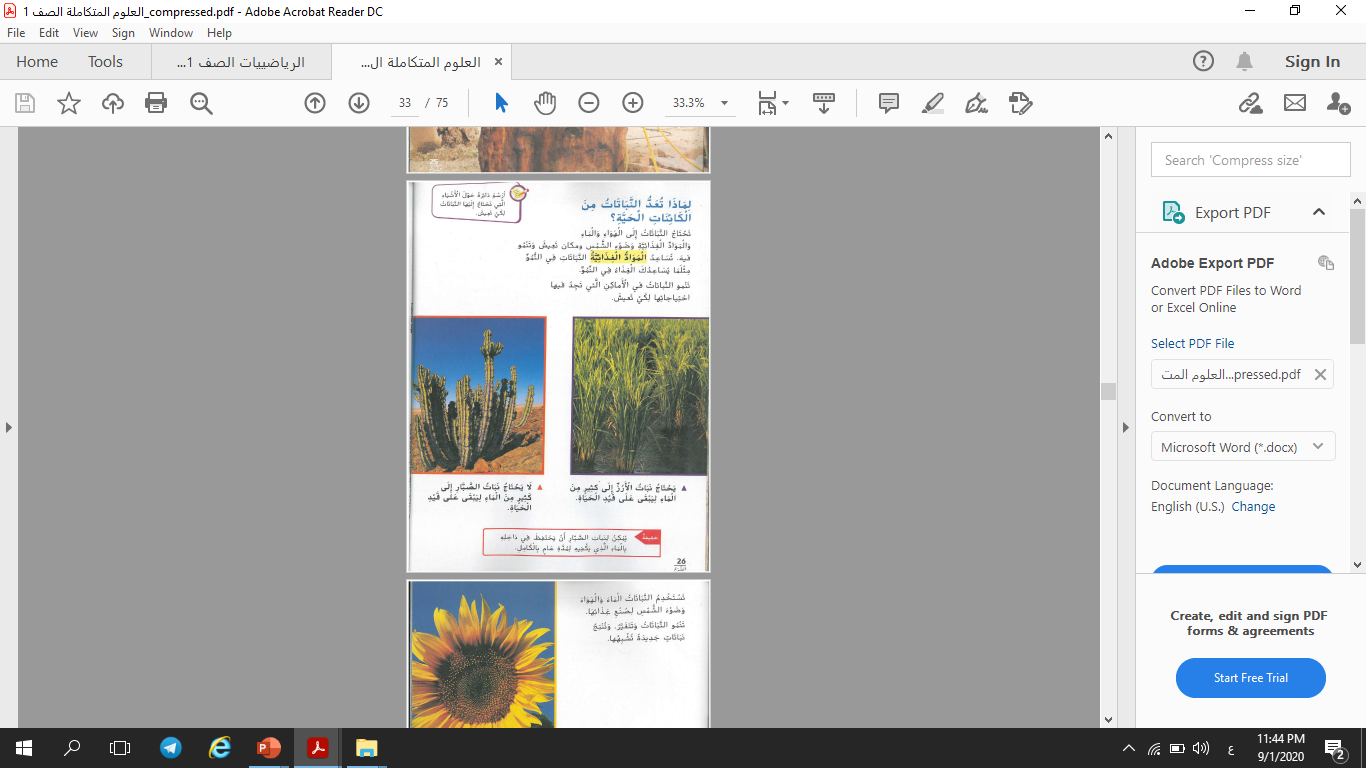 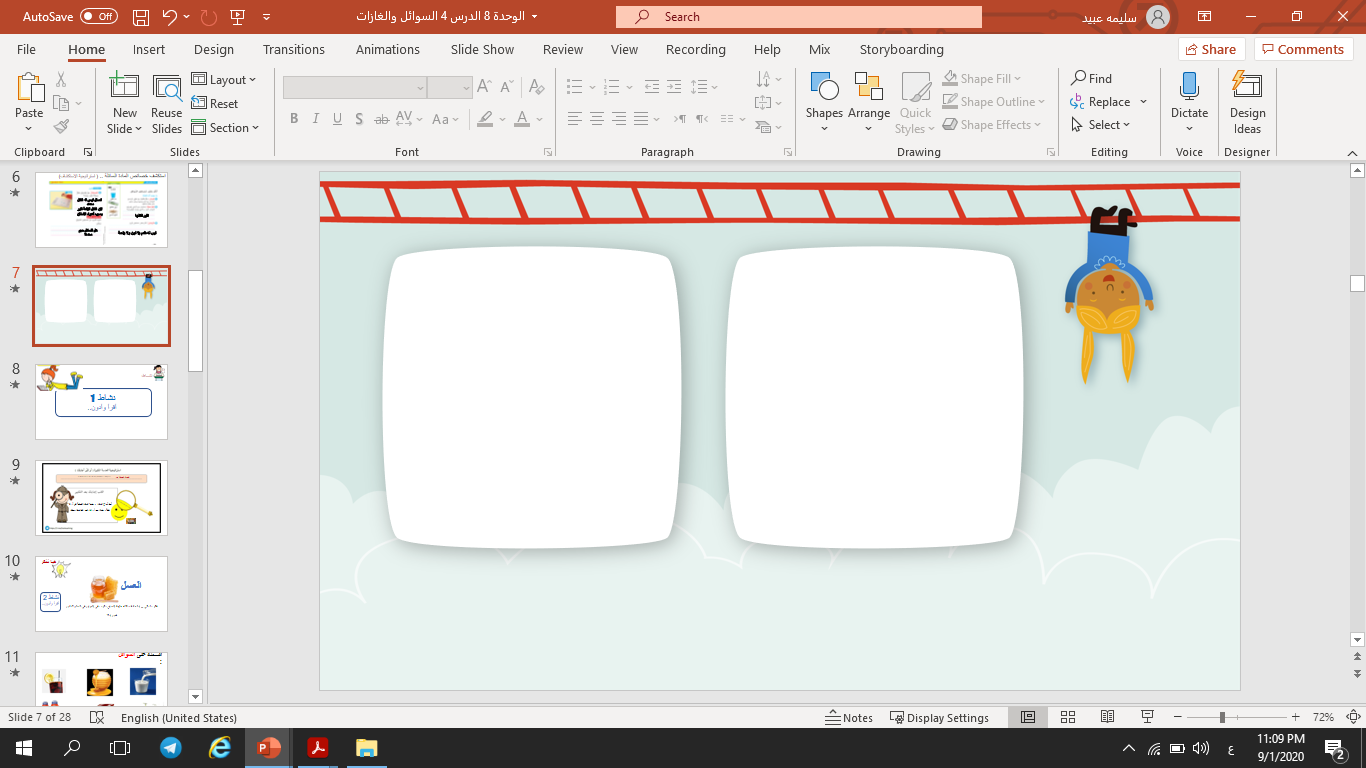 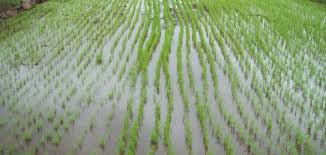 نبات
الأرز
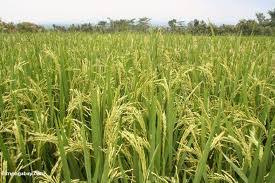 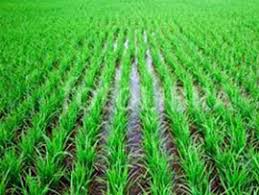 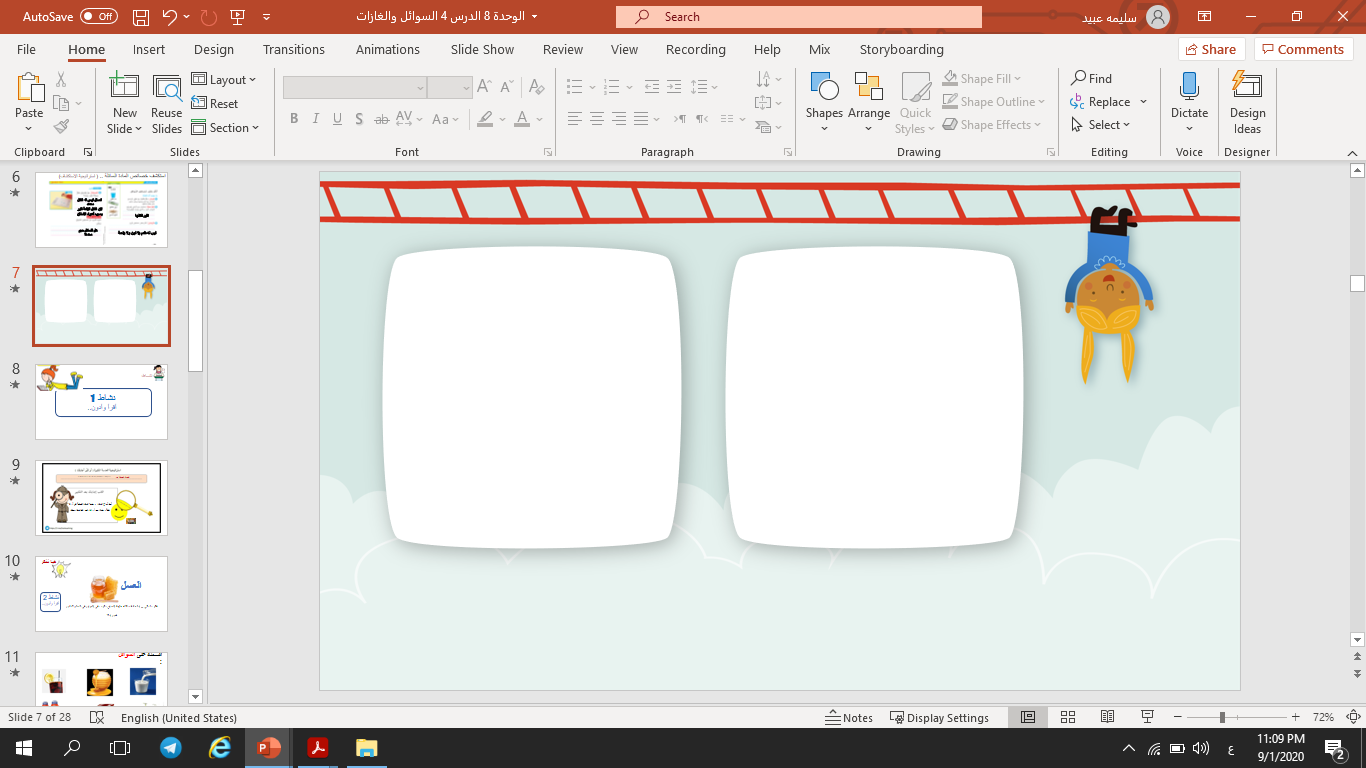 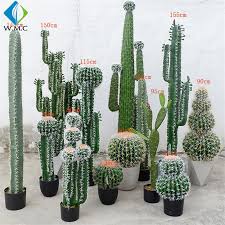 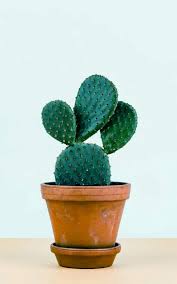 نبات
الصبار
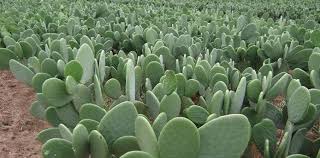 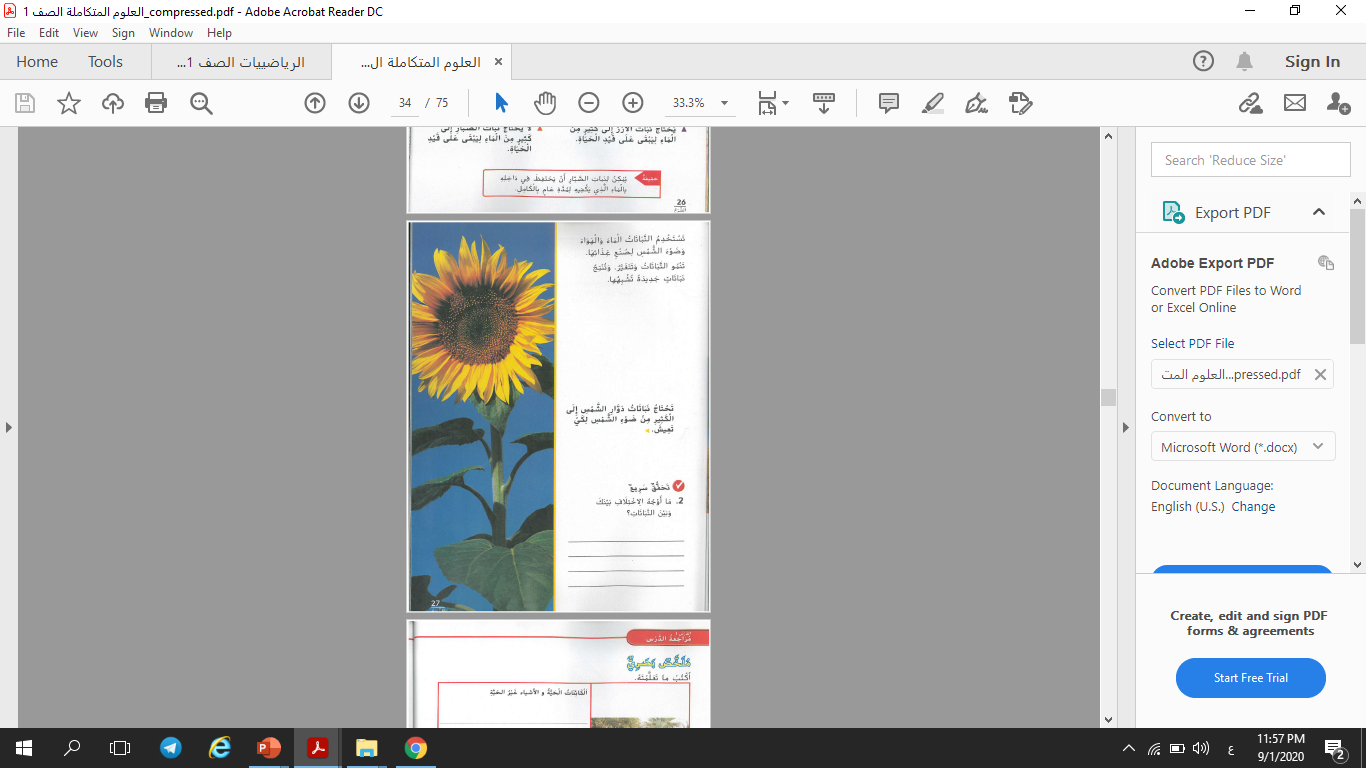 الانسان يتحرك ويتناول غذائه
النباتات ثابته لا تتحرك وتصنع غذائها بنفسها
صل بين الصورة و الكلمة المناسبة
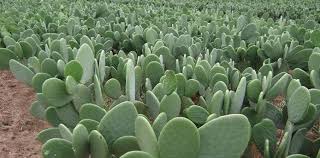 نبات يحتاج إلى الكثير من الماء
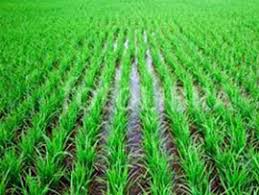 نبات  لا يحتاج إلى ماء
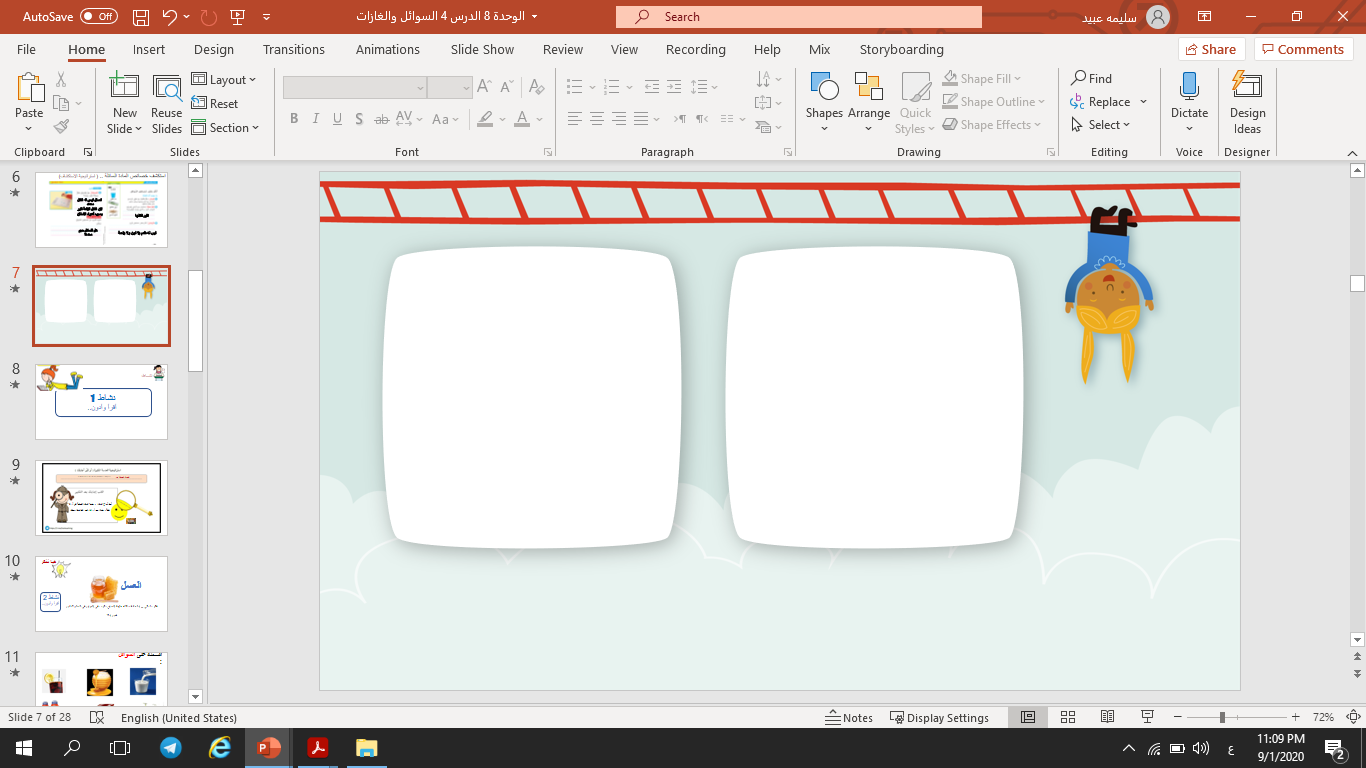 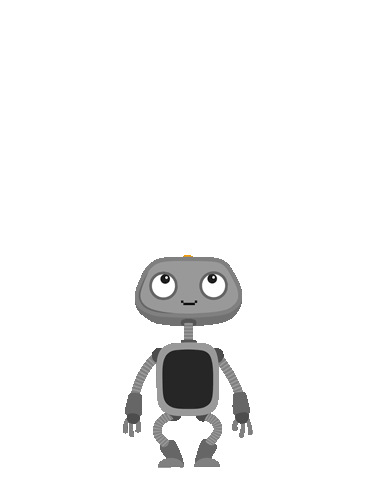 سؤال 
التحدي
كيف تتحرك النباتات؟
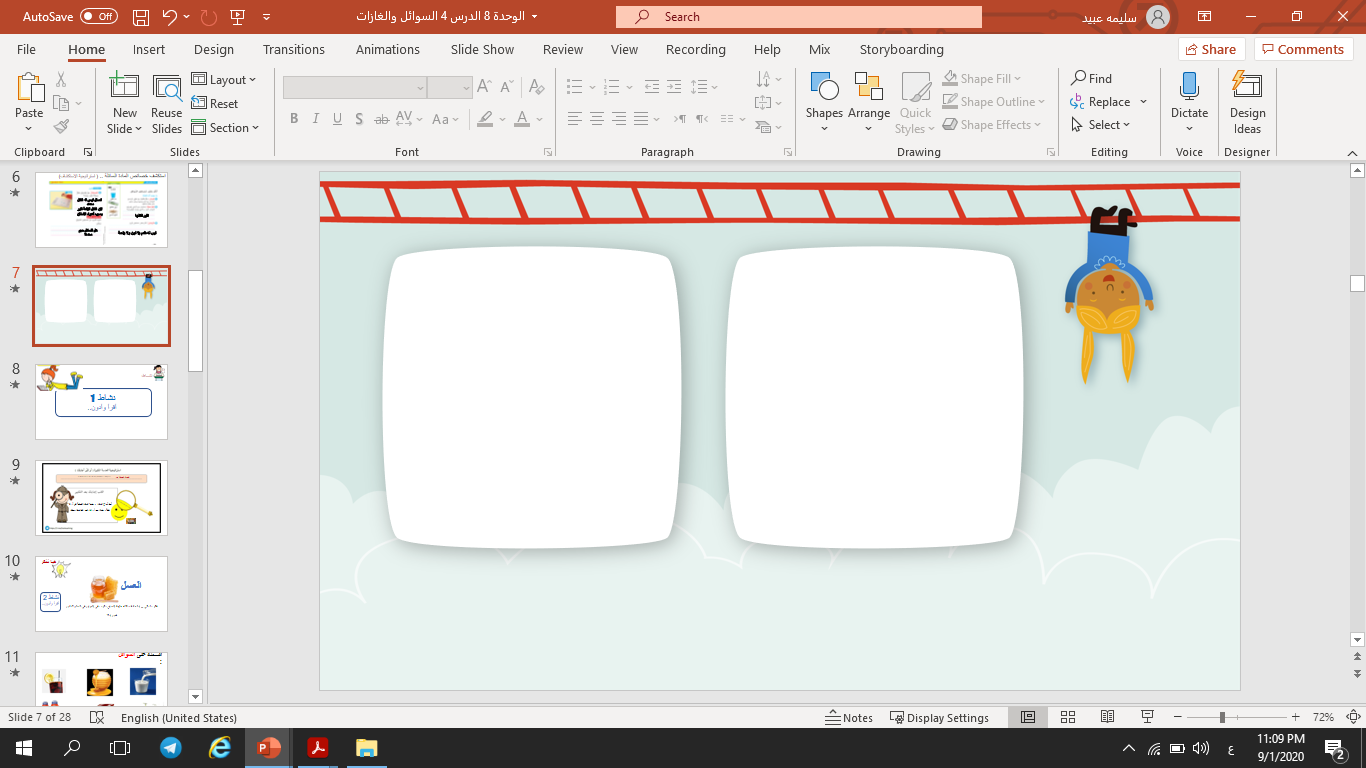 مشكلة تريد حل
طلبت معلمة العلوم من صديقنا
جاسم زراعة نبته داخل الغرفة .


كيف ستحصل النبته على احتياجاتها؟
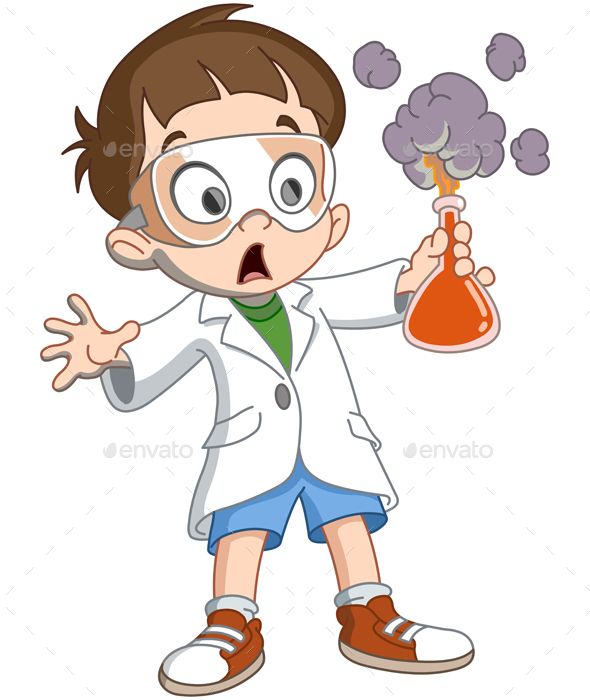 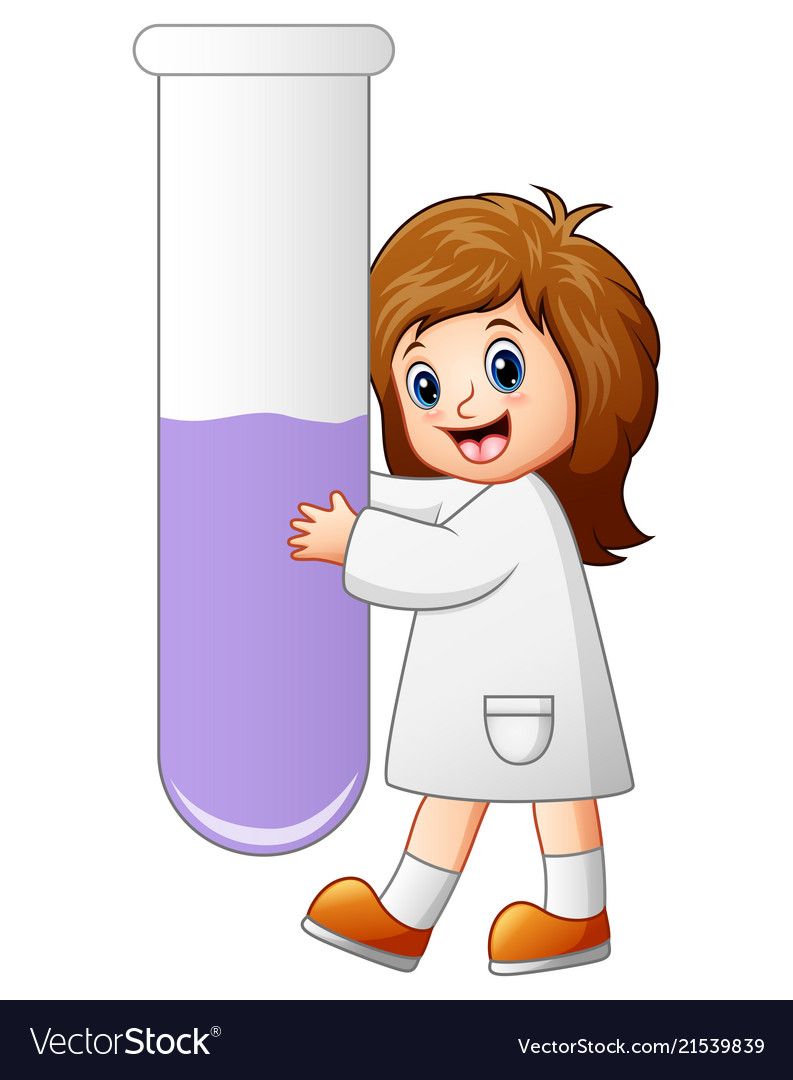 هيا بنا لنستخدم برنامج Nearpod لنرسم النبتة ونوفر لها احتياجاتها
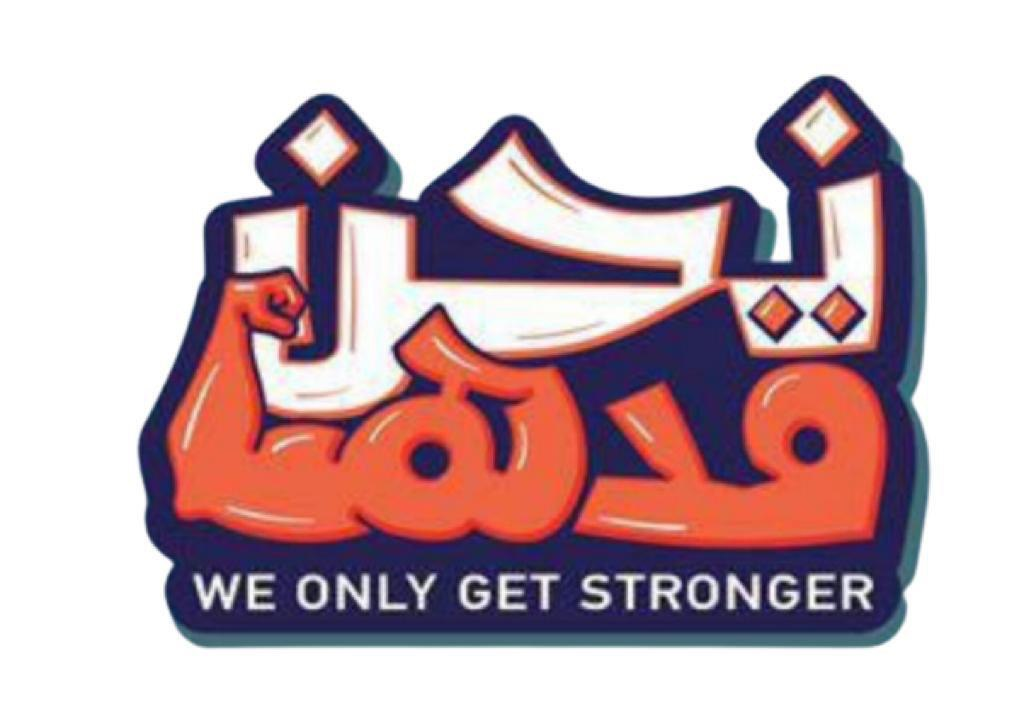 تقييم ختامي
هيا نصطاد السمكة
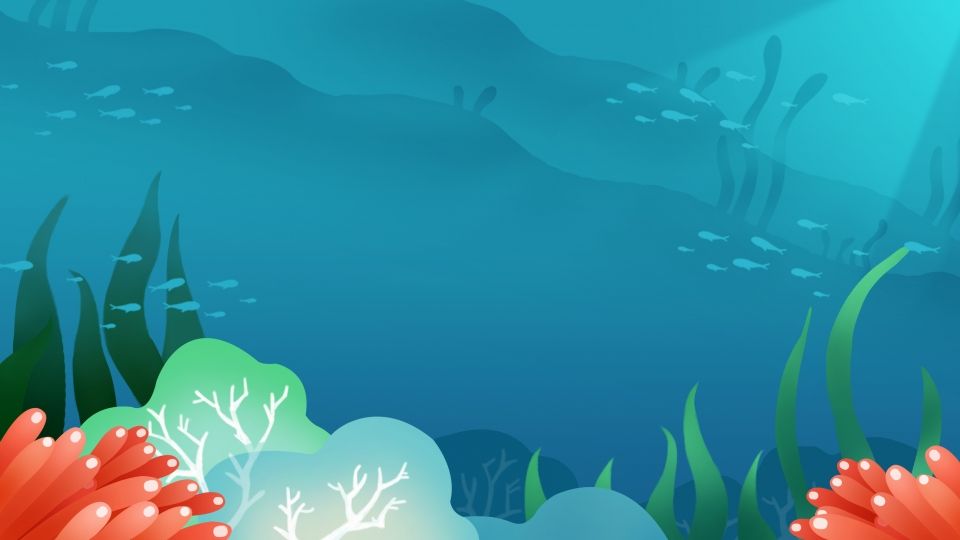 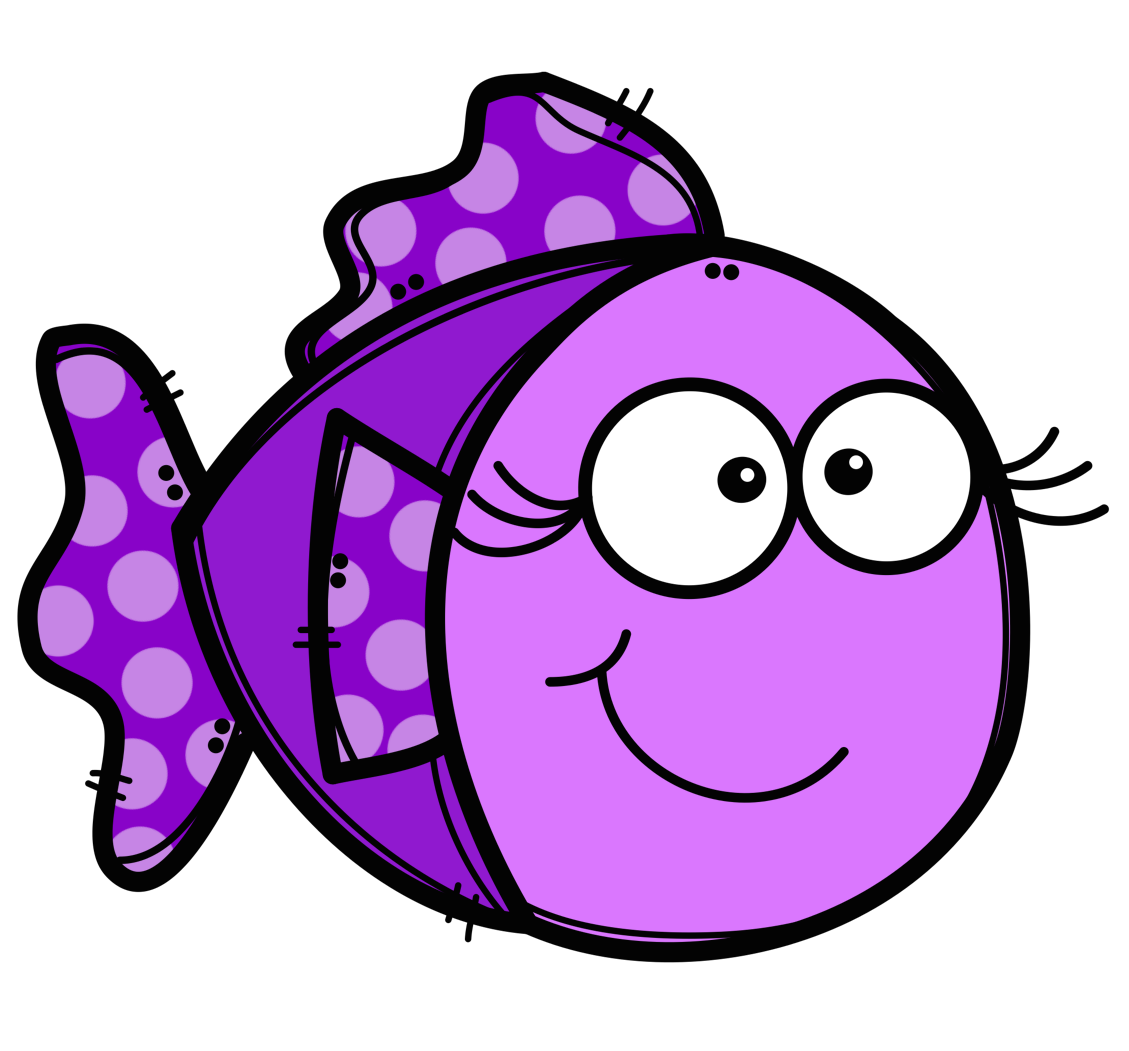 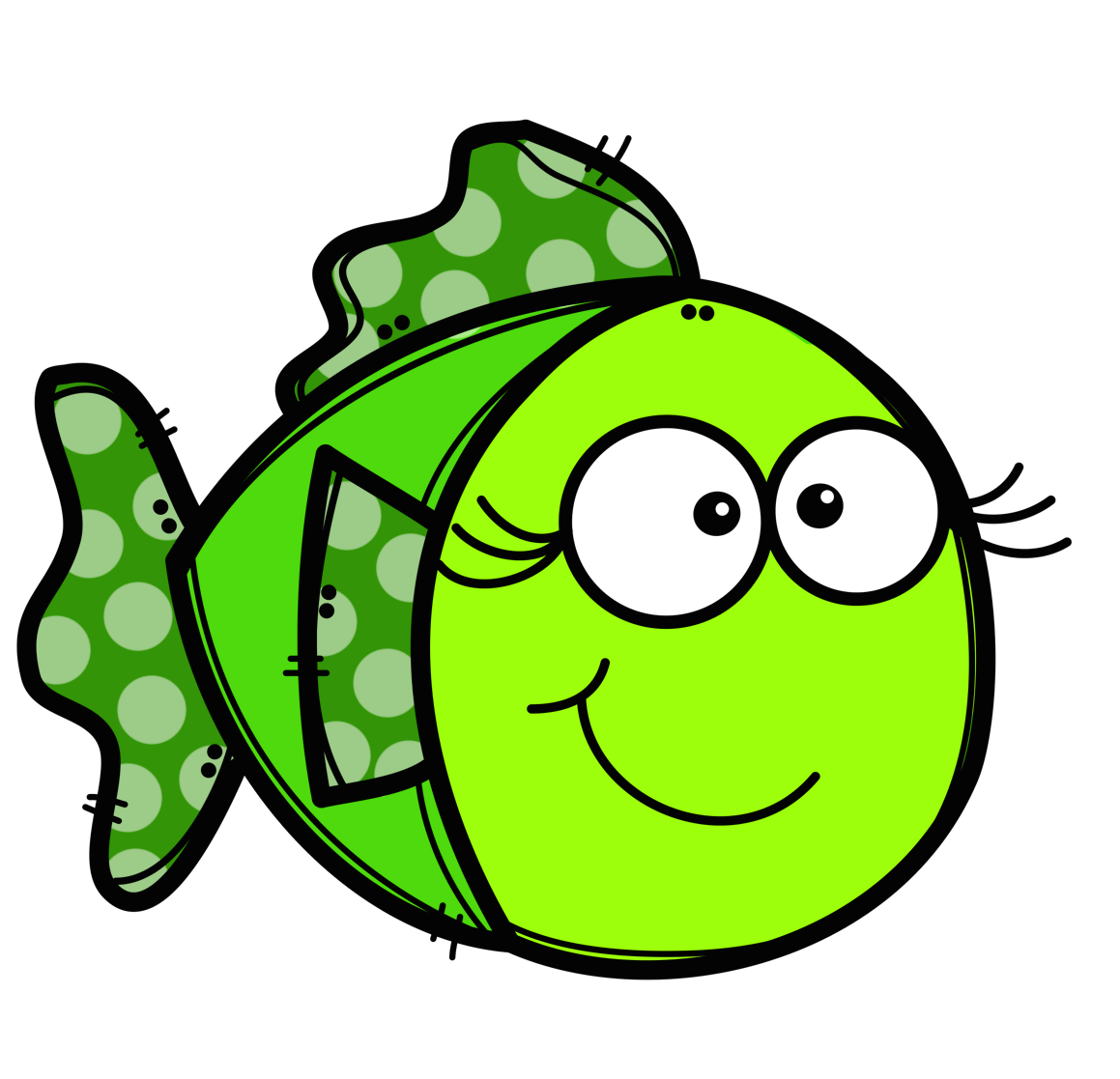 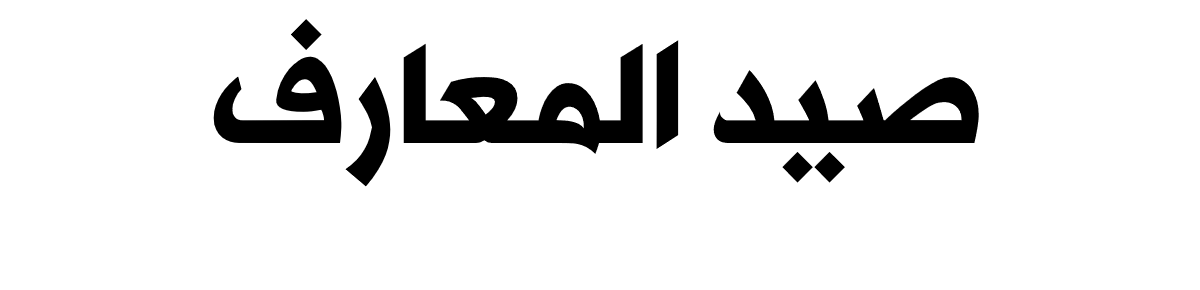 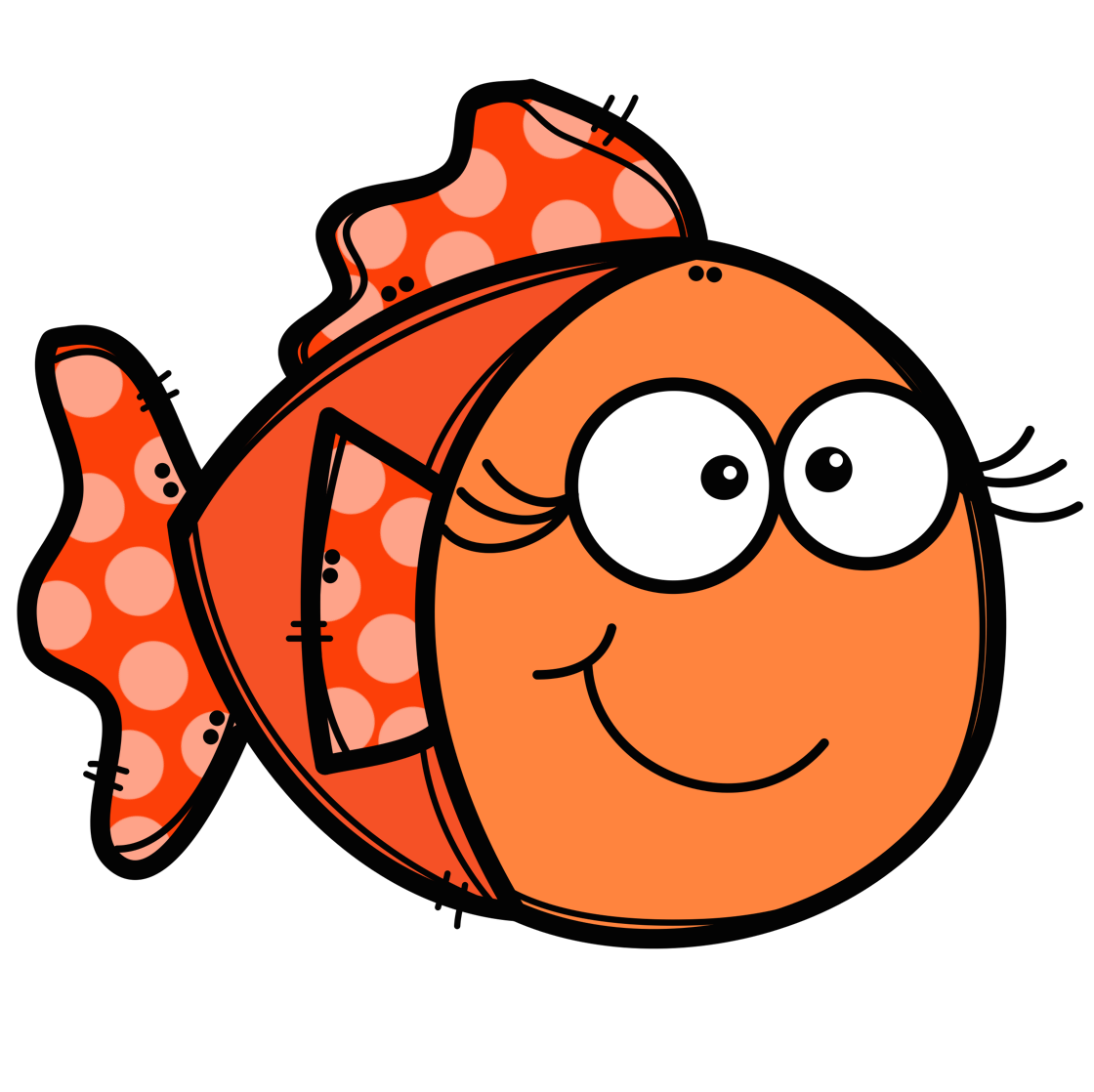 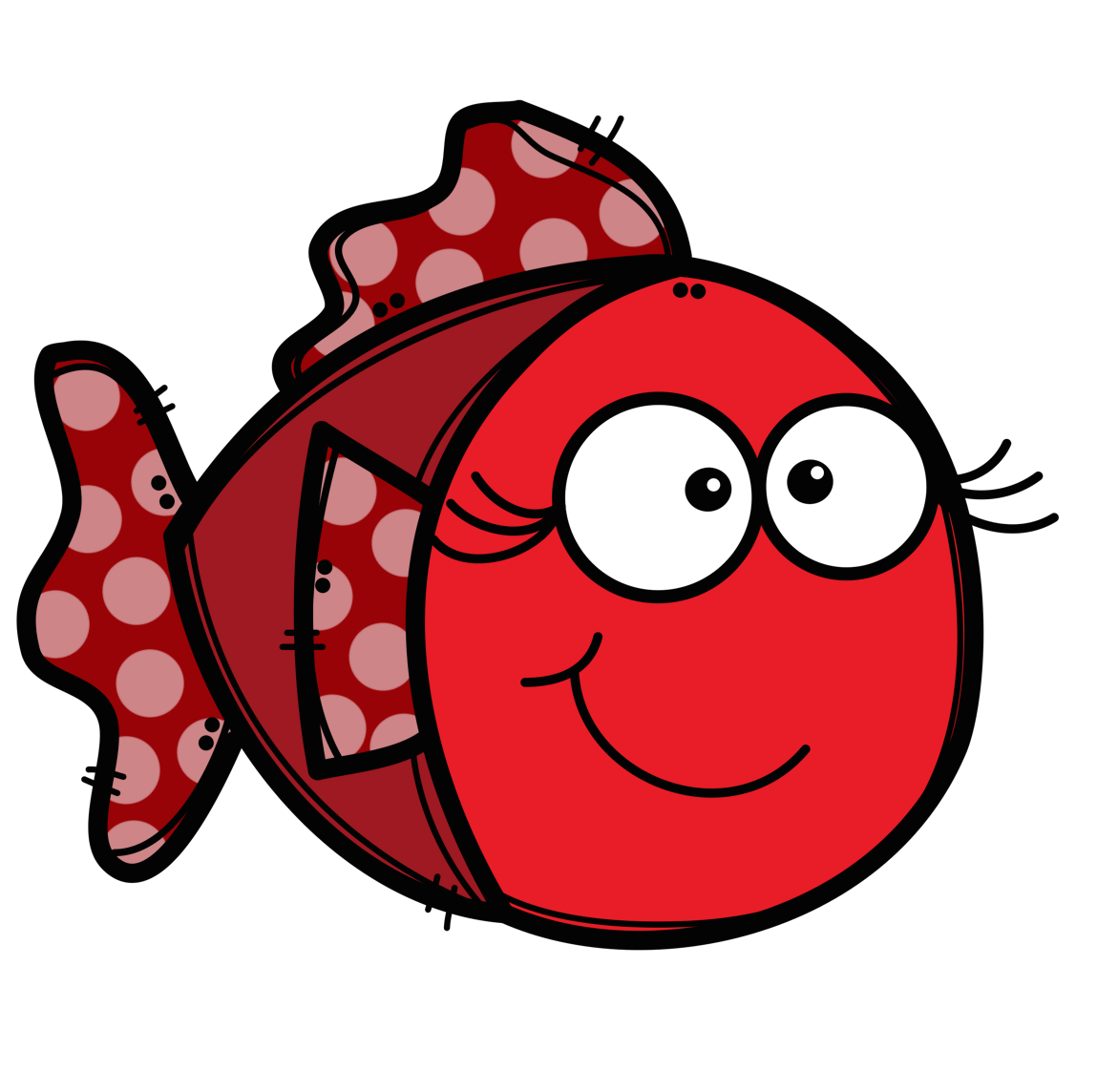 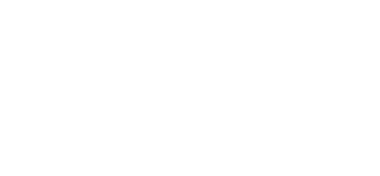 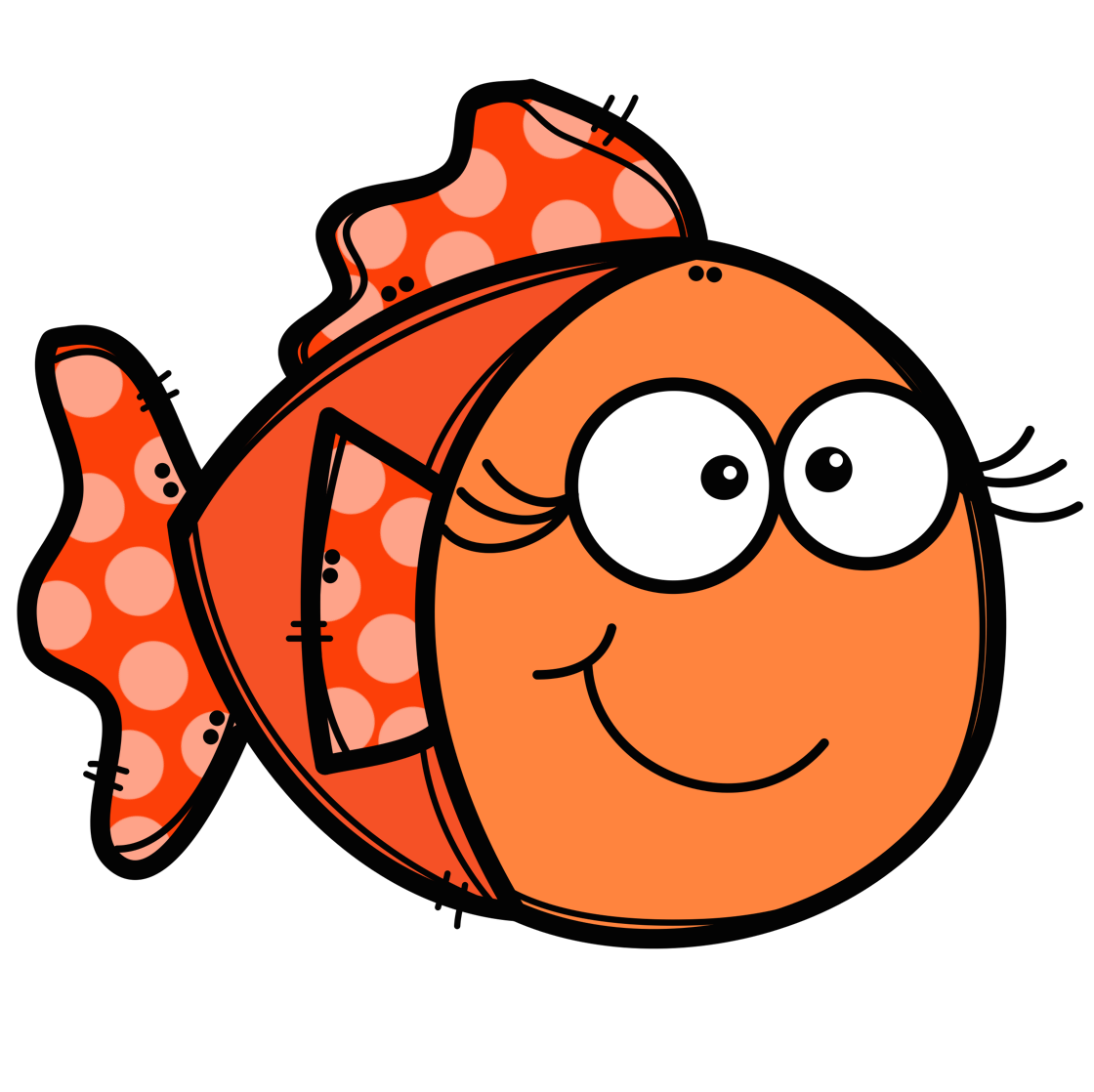 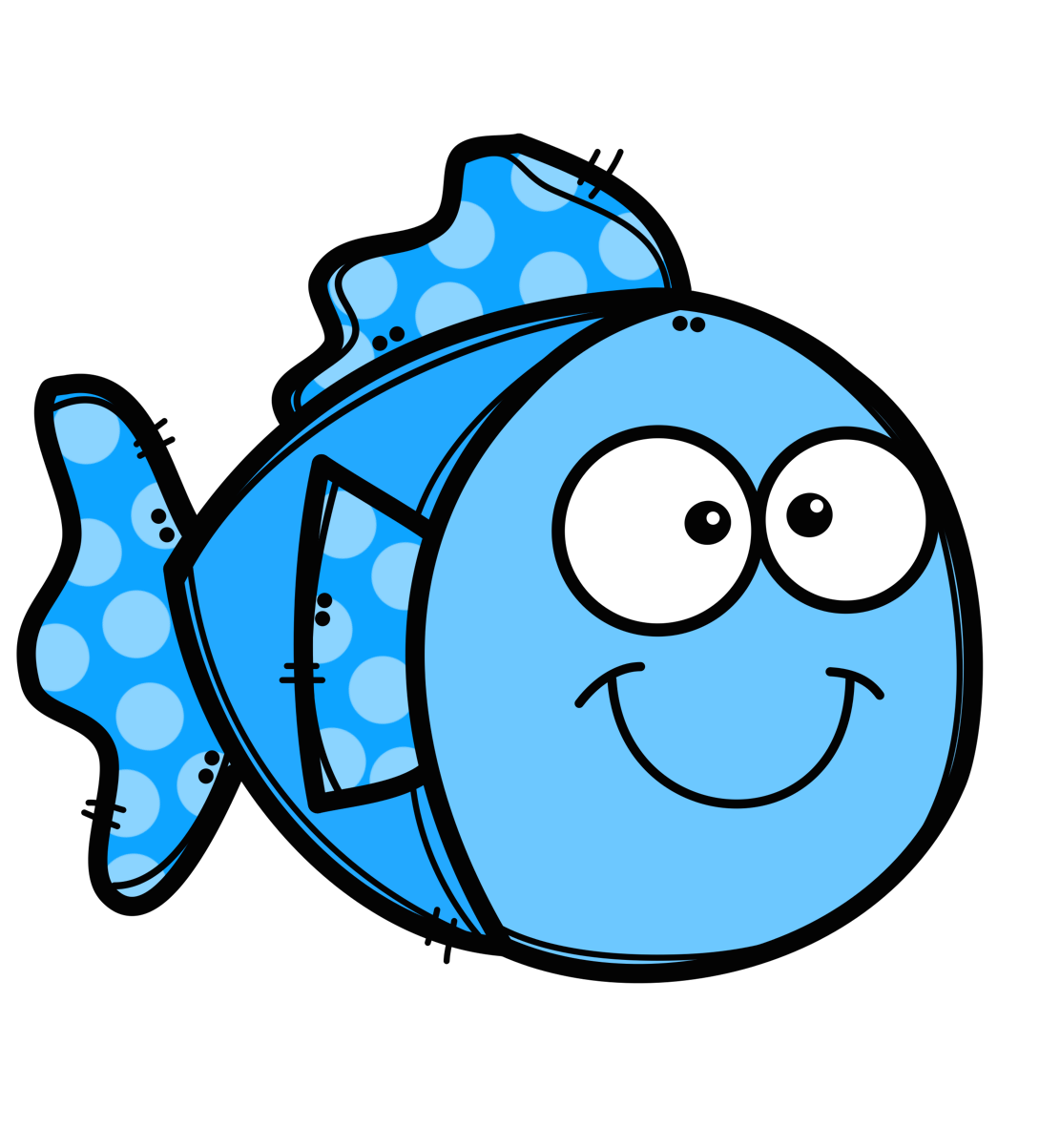 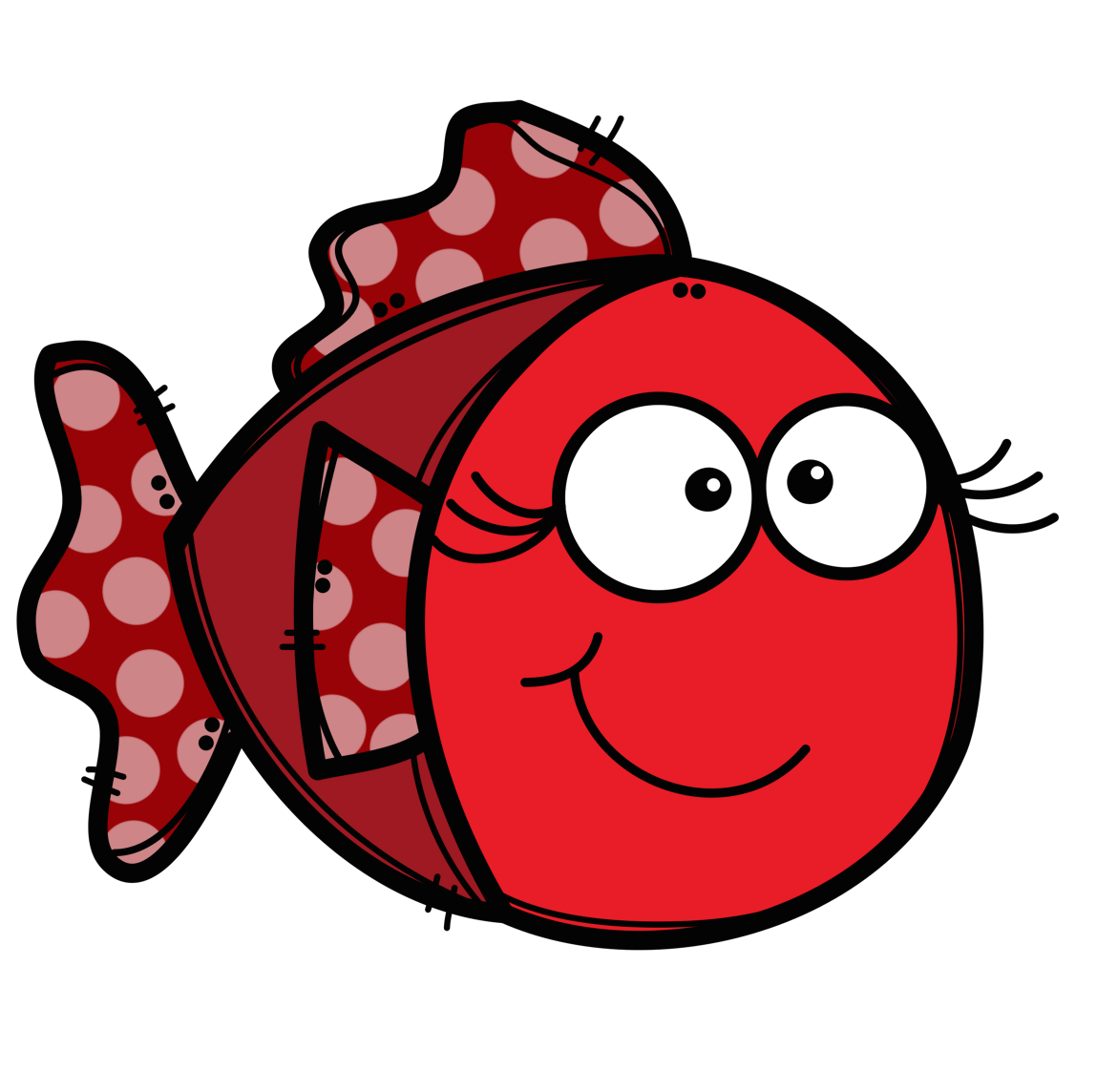 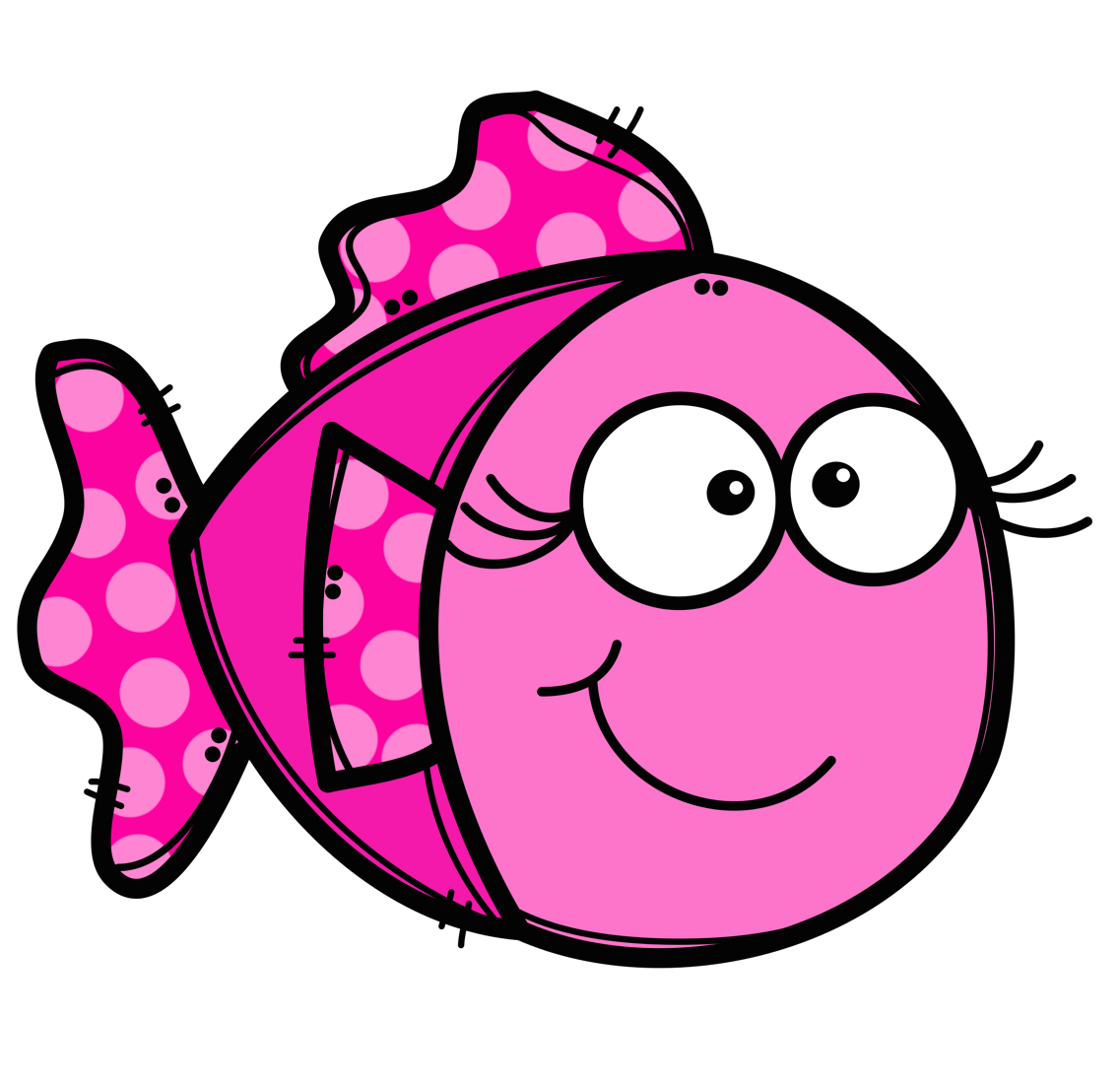 ((  لماذا تعد النباتات من الكائنات الحية   ))
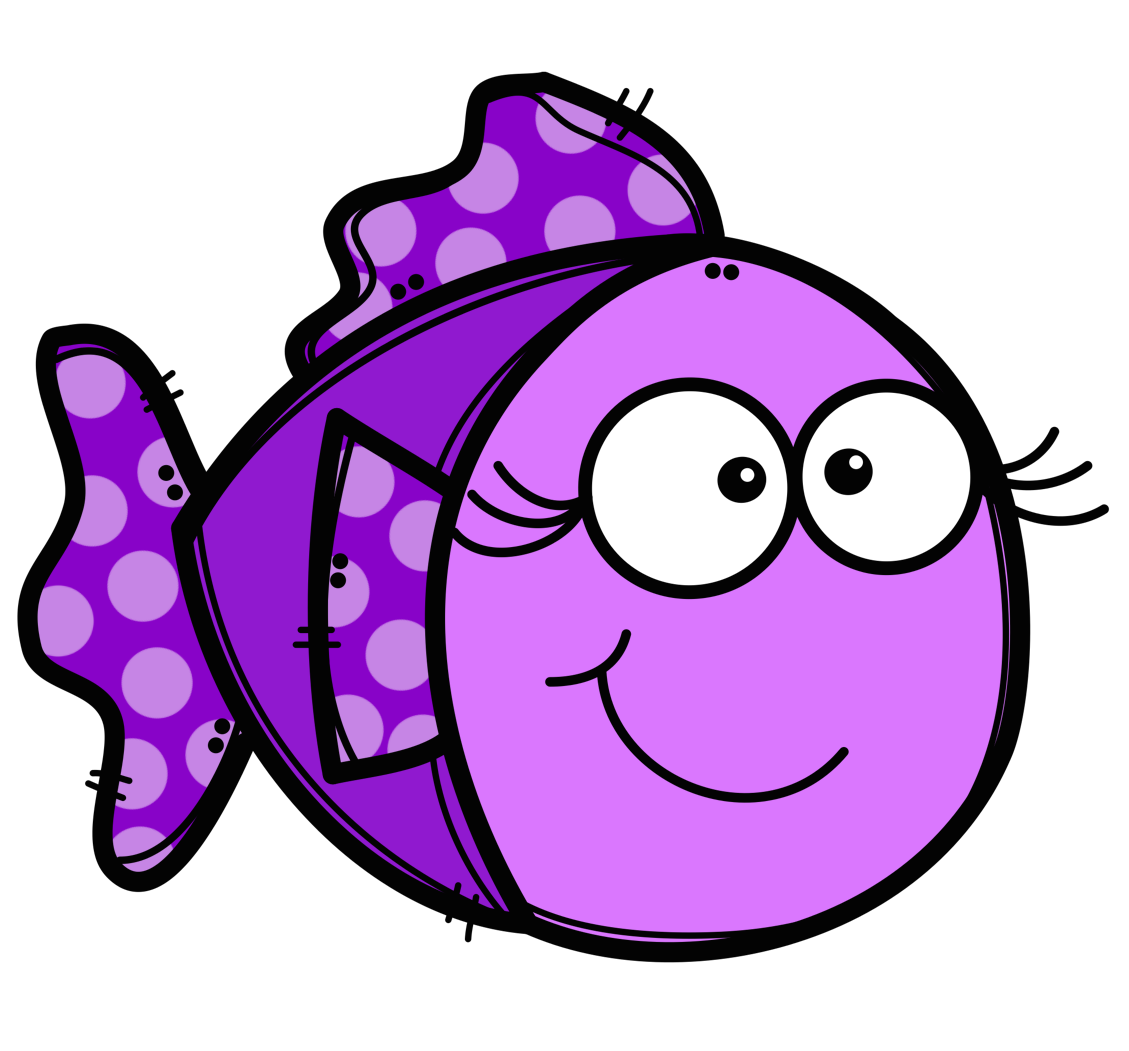 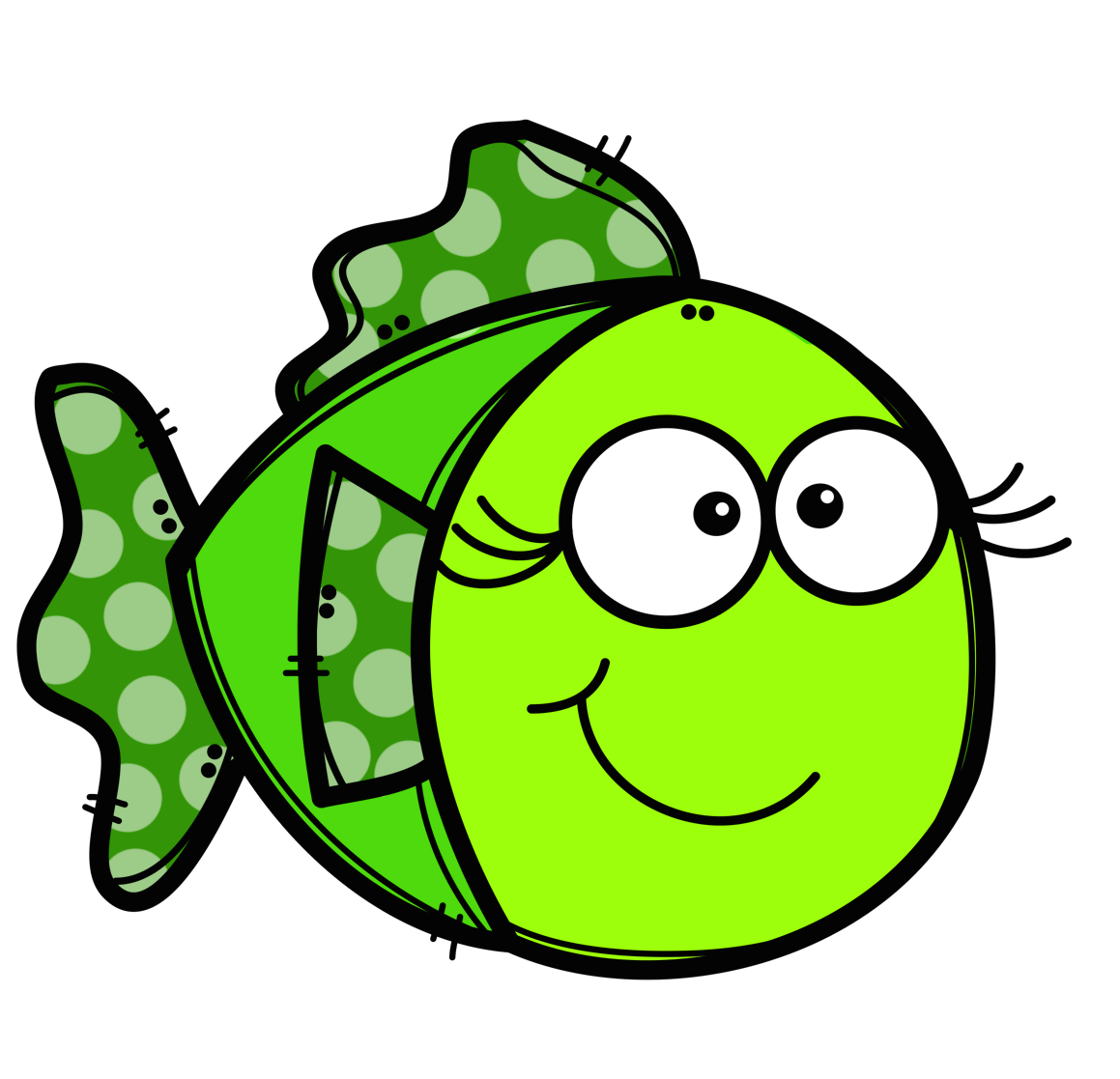 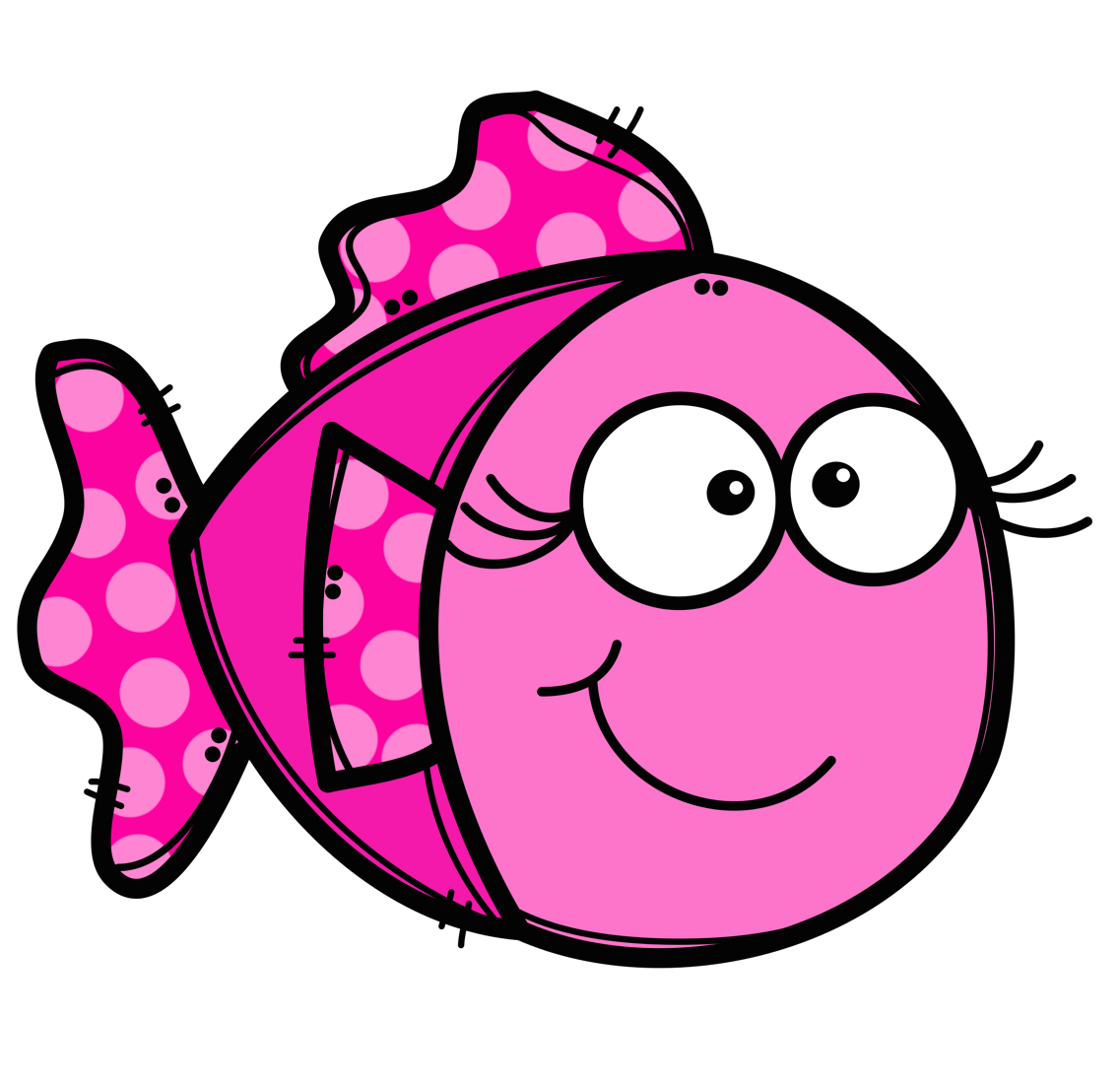 ابدأ
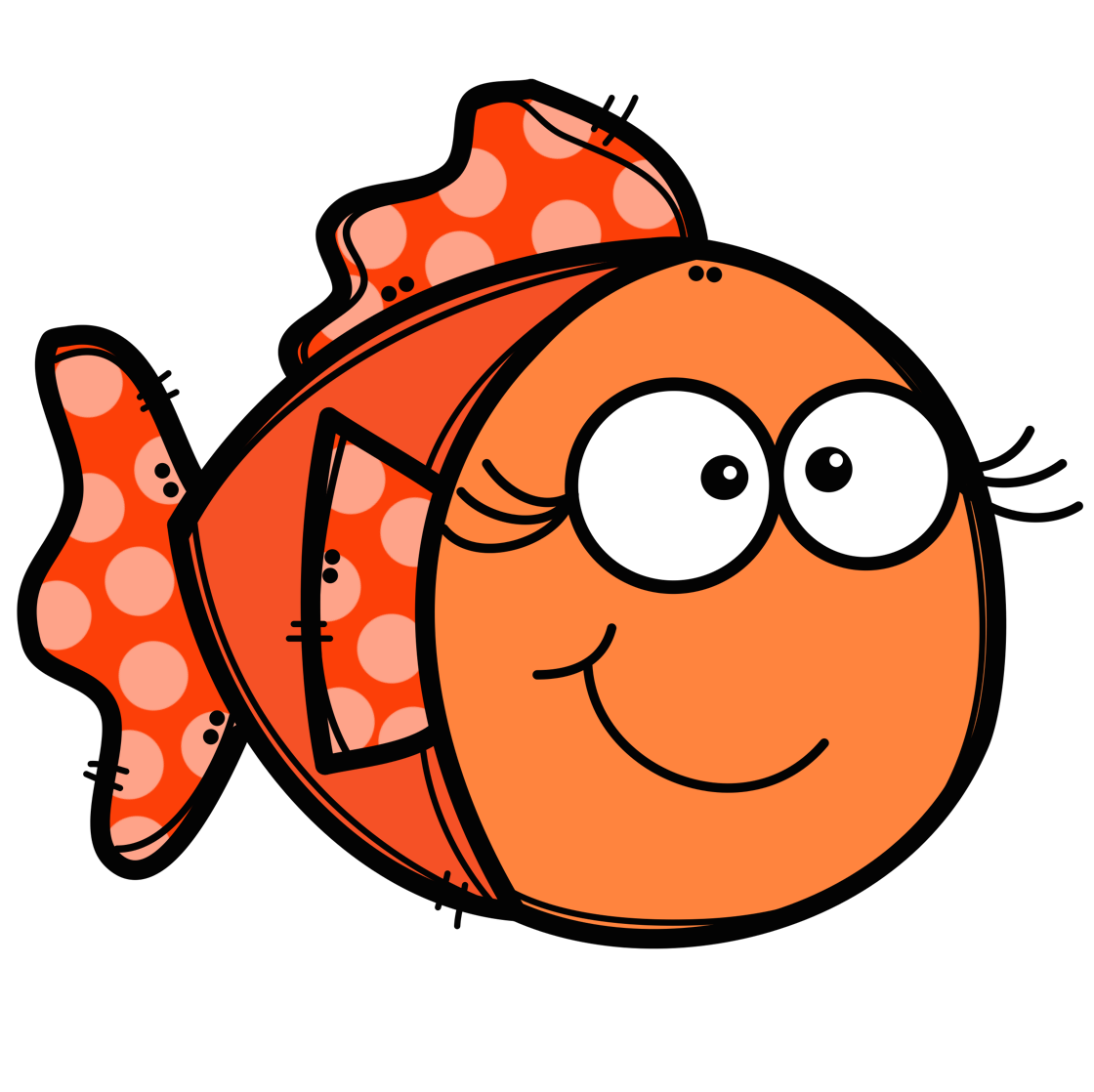 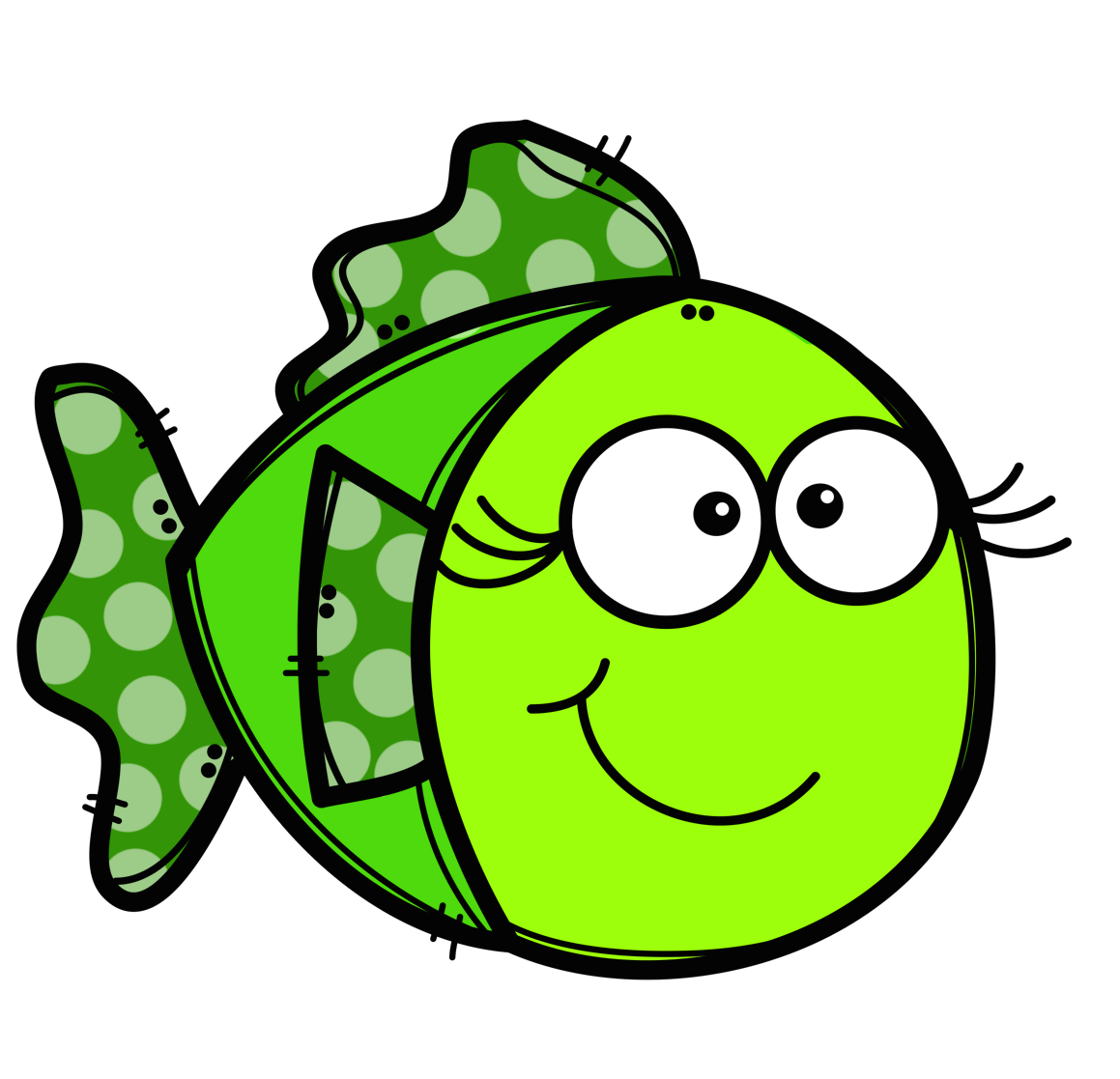 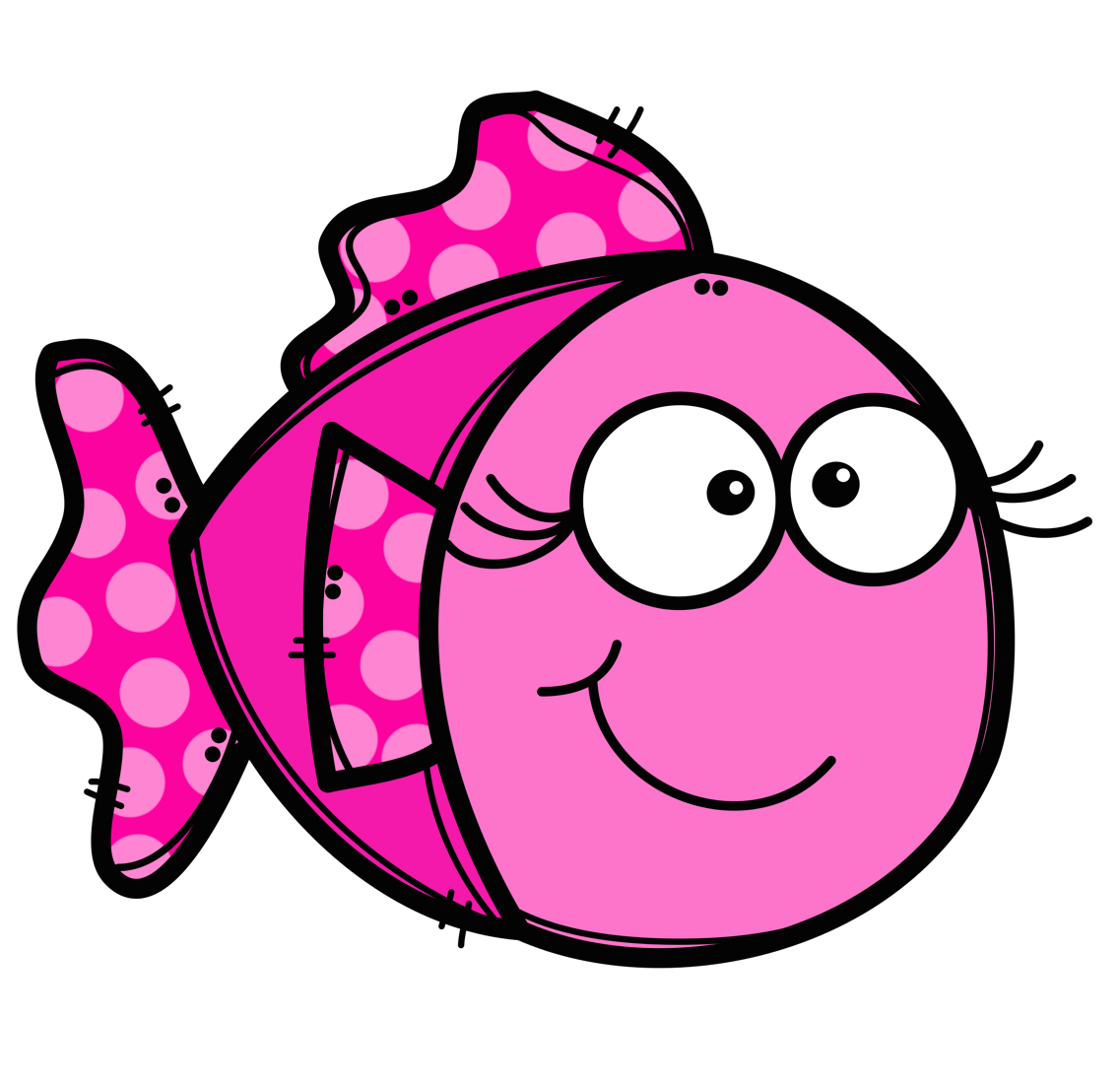 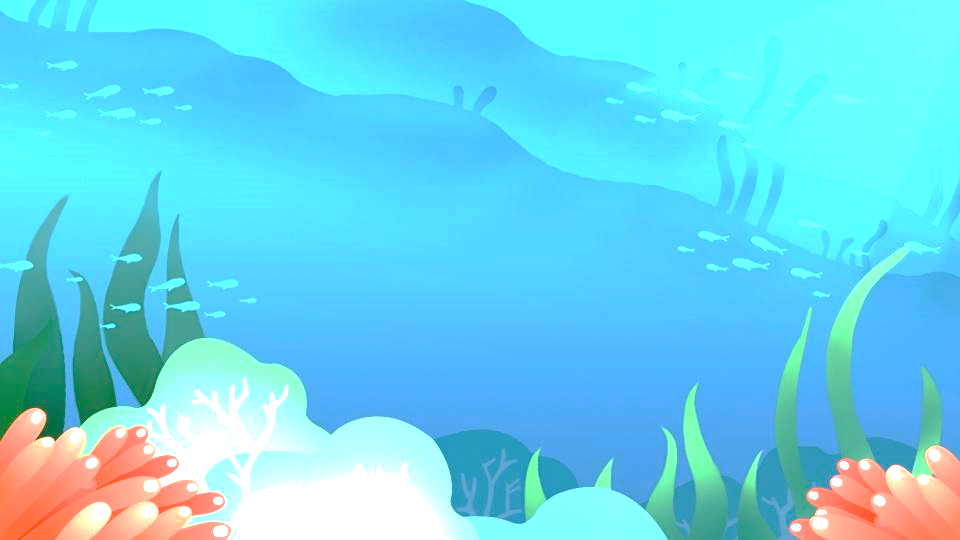 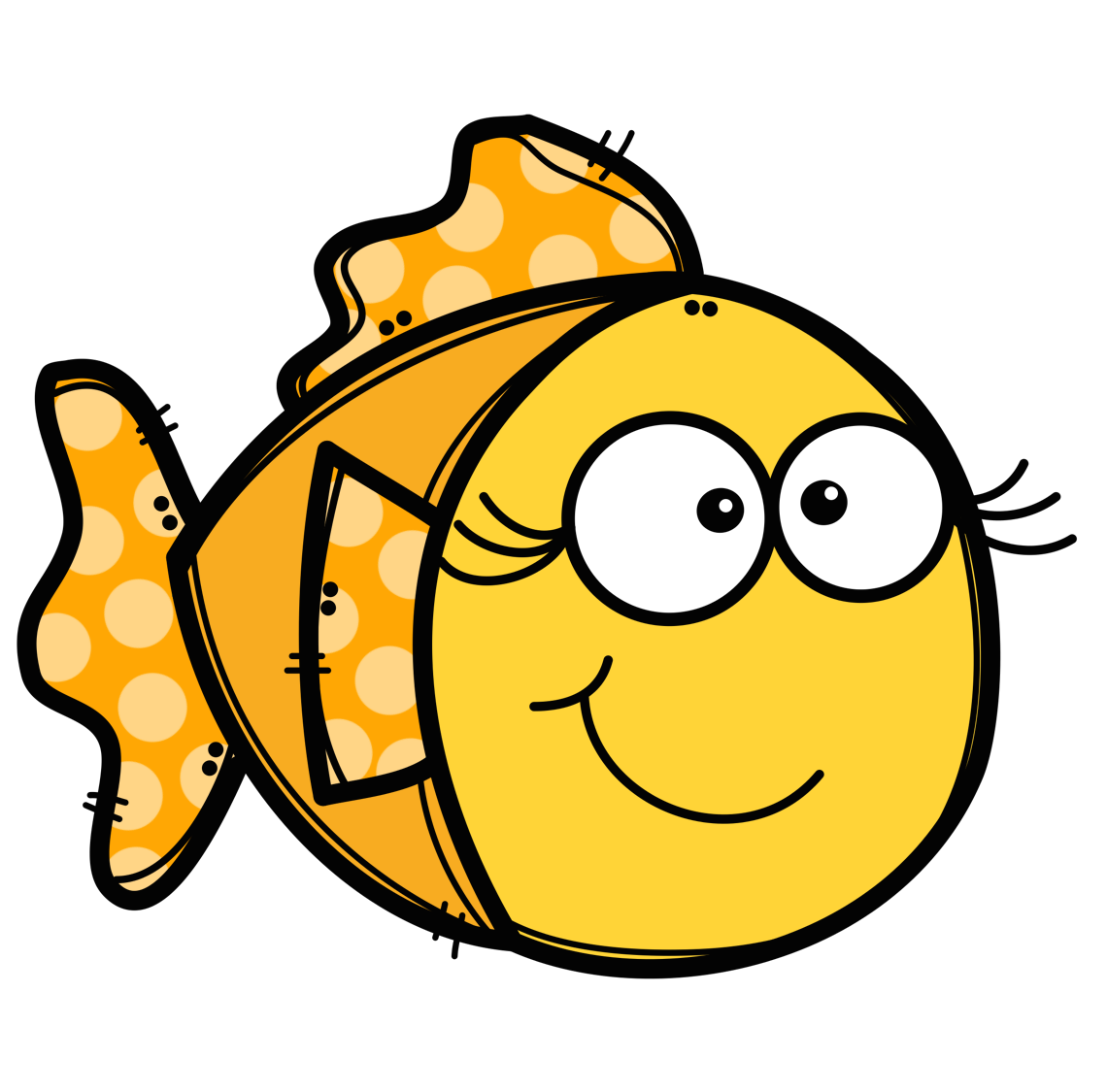 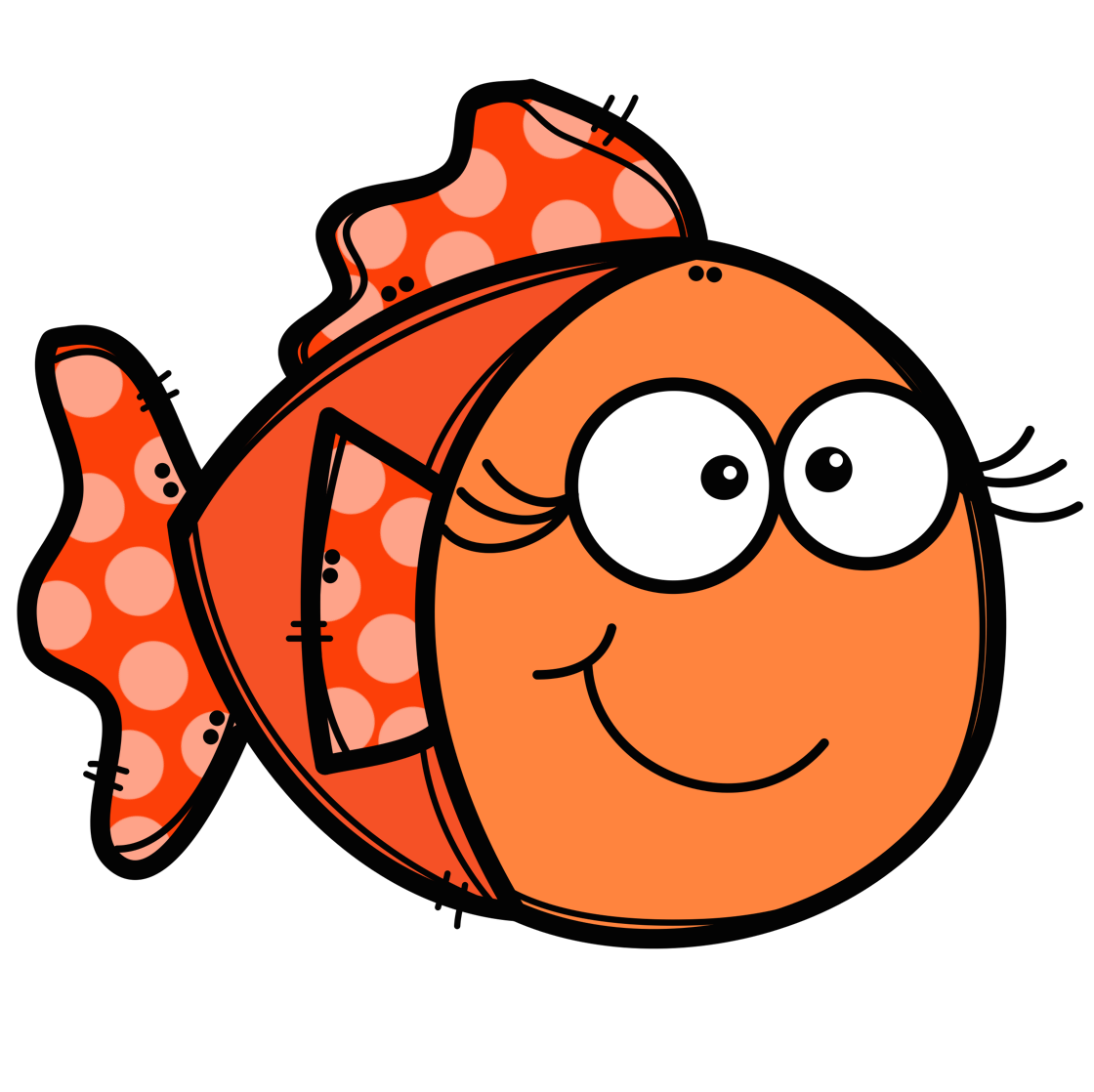 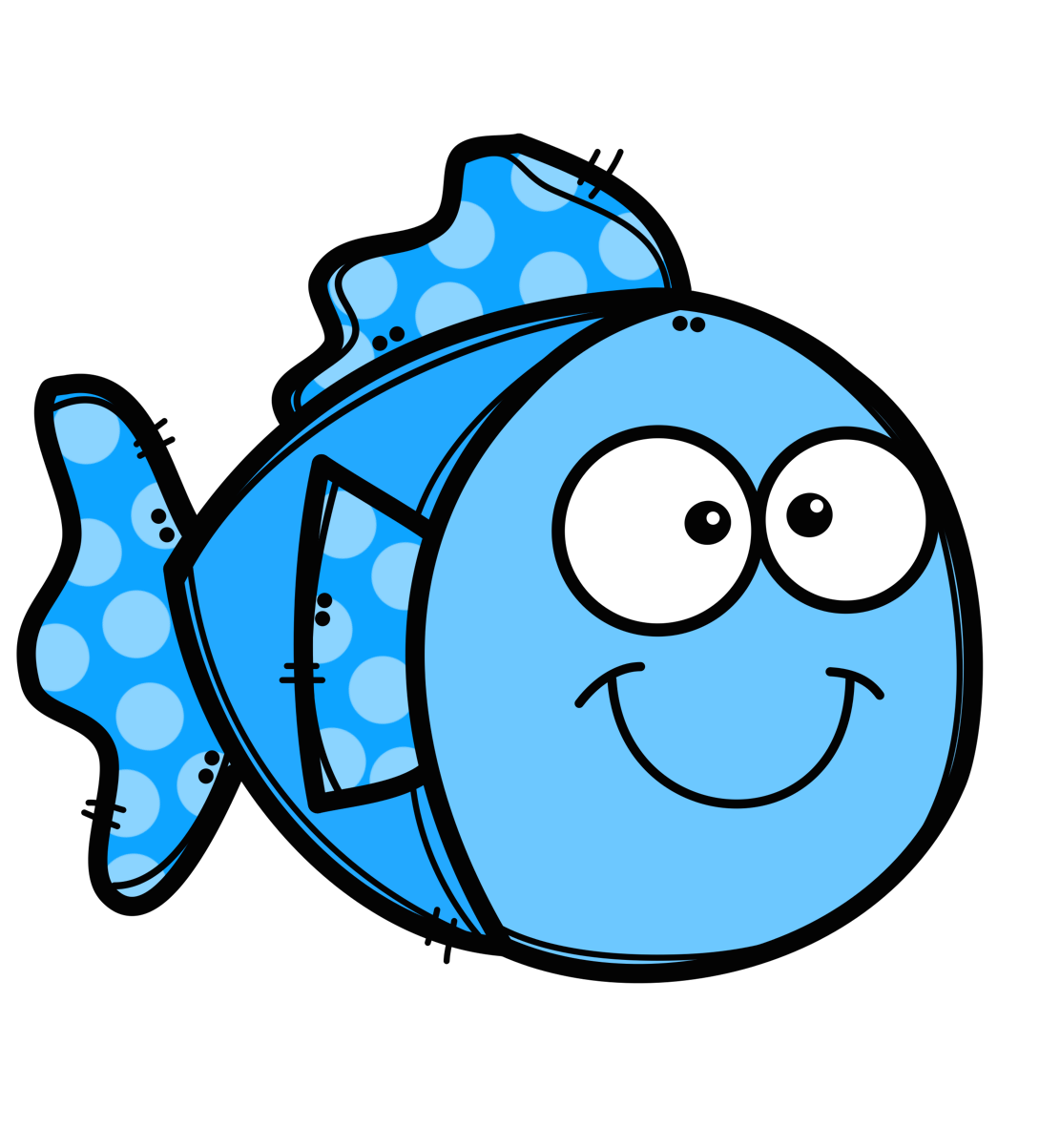 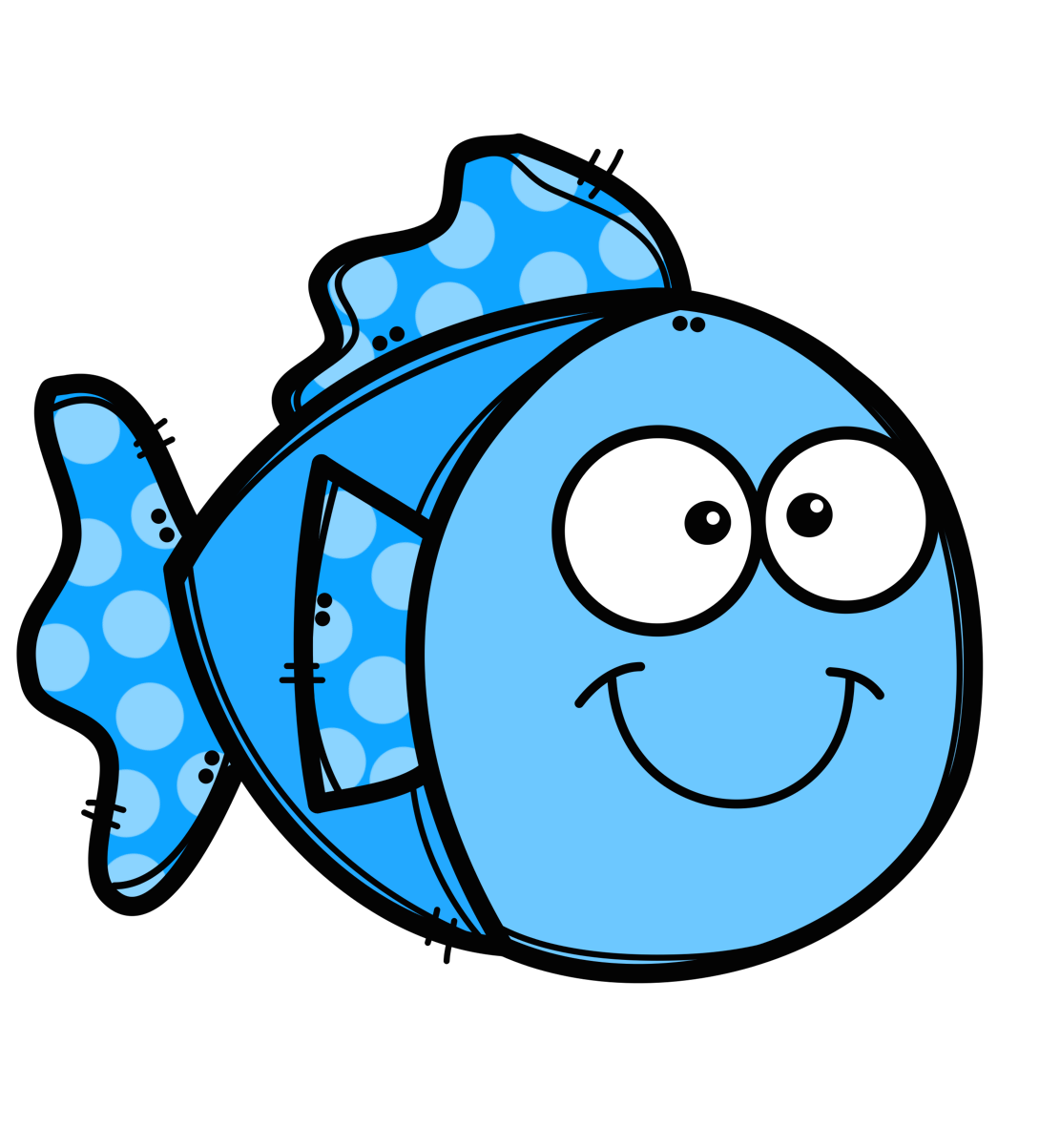 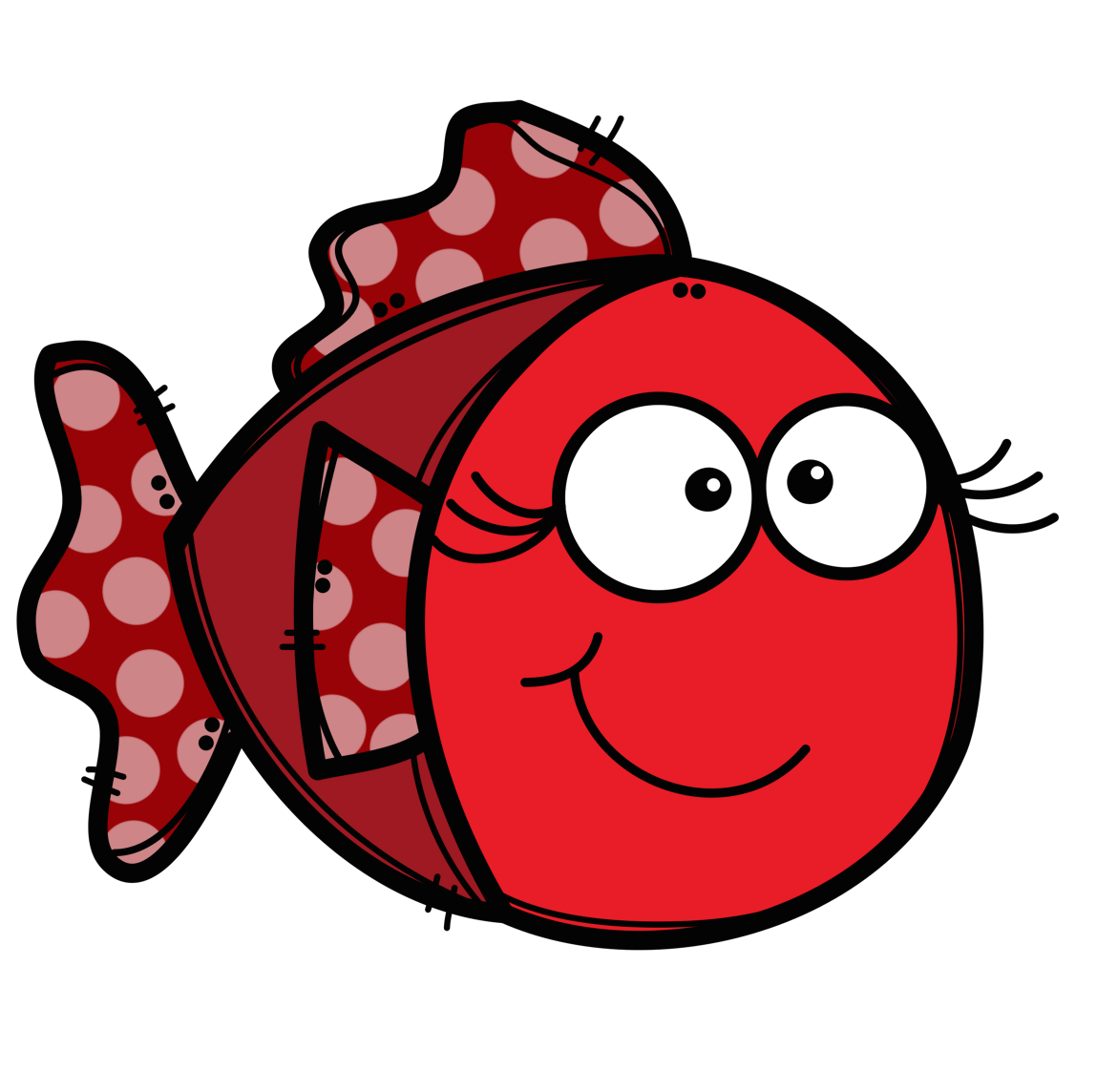 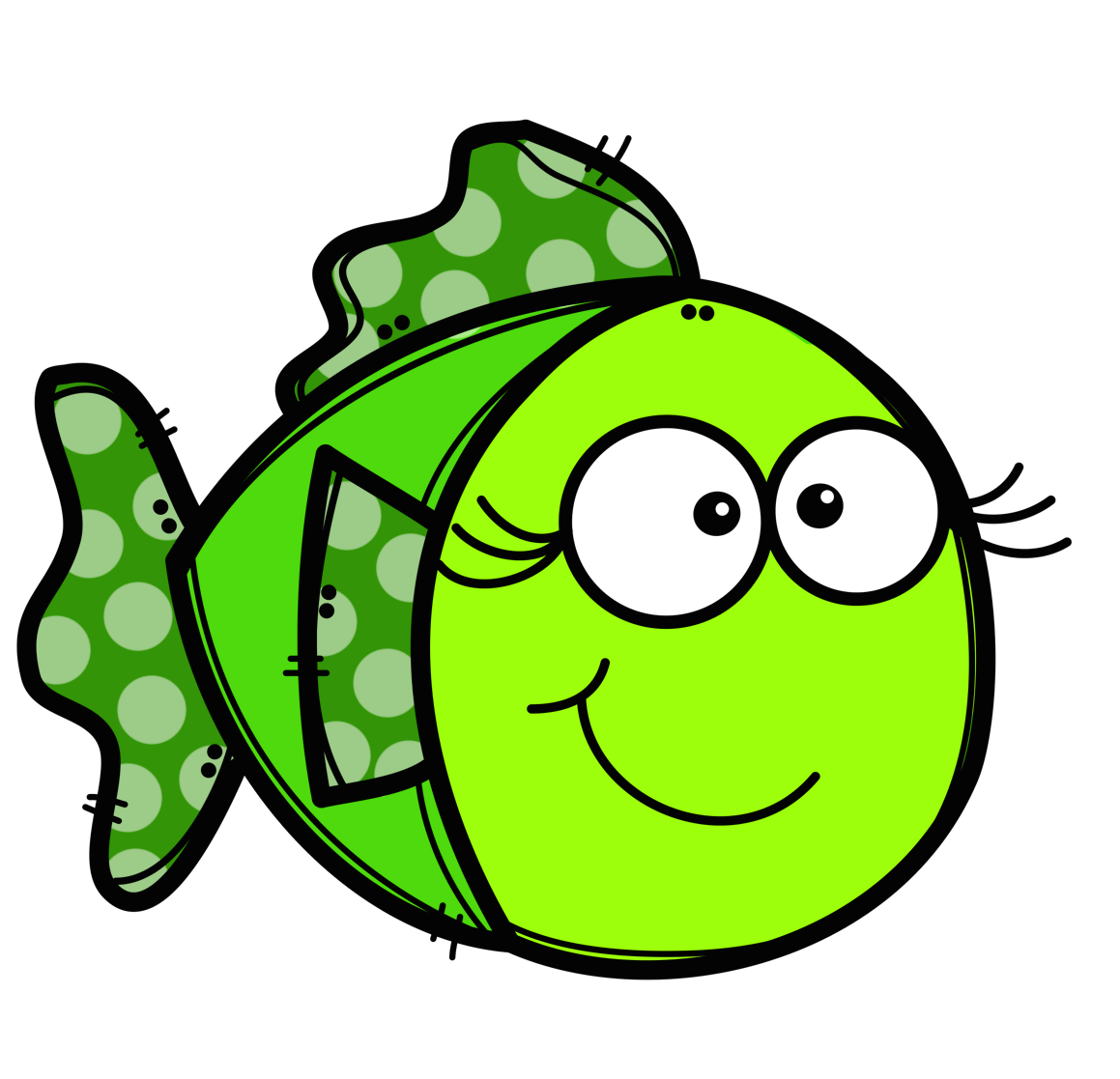 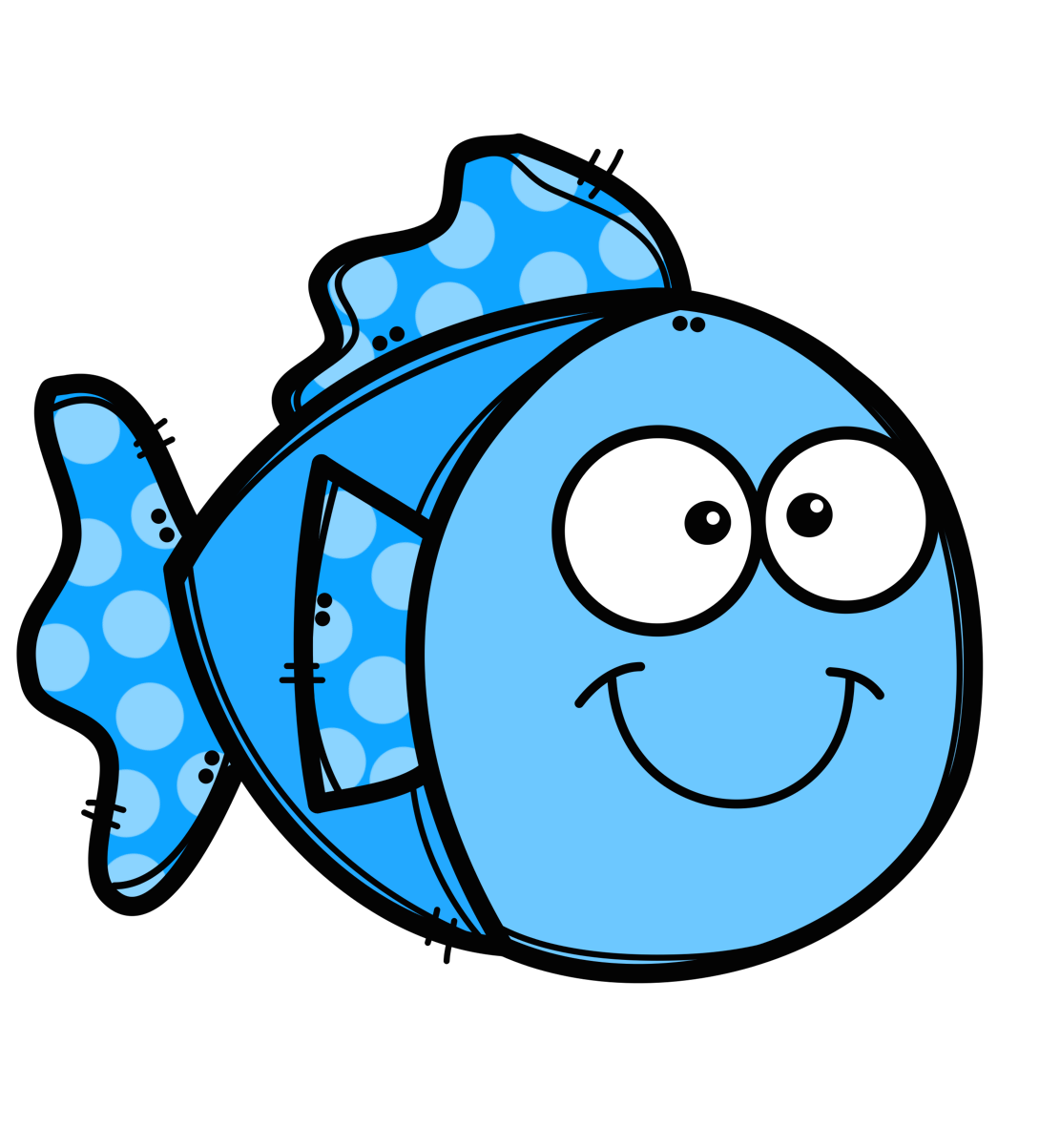 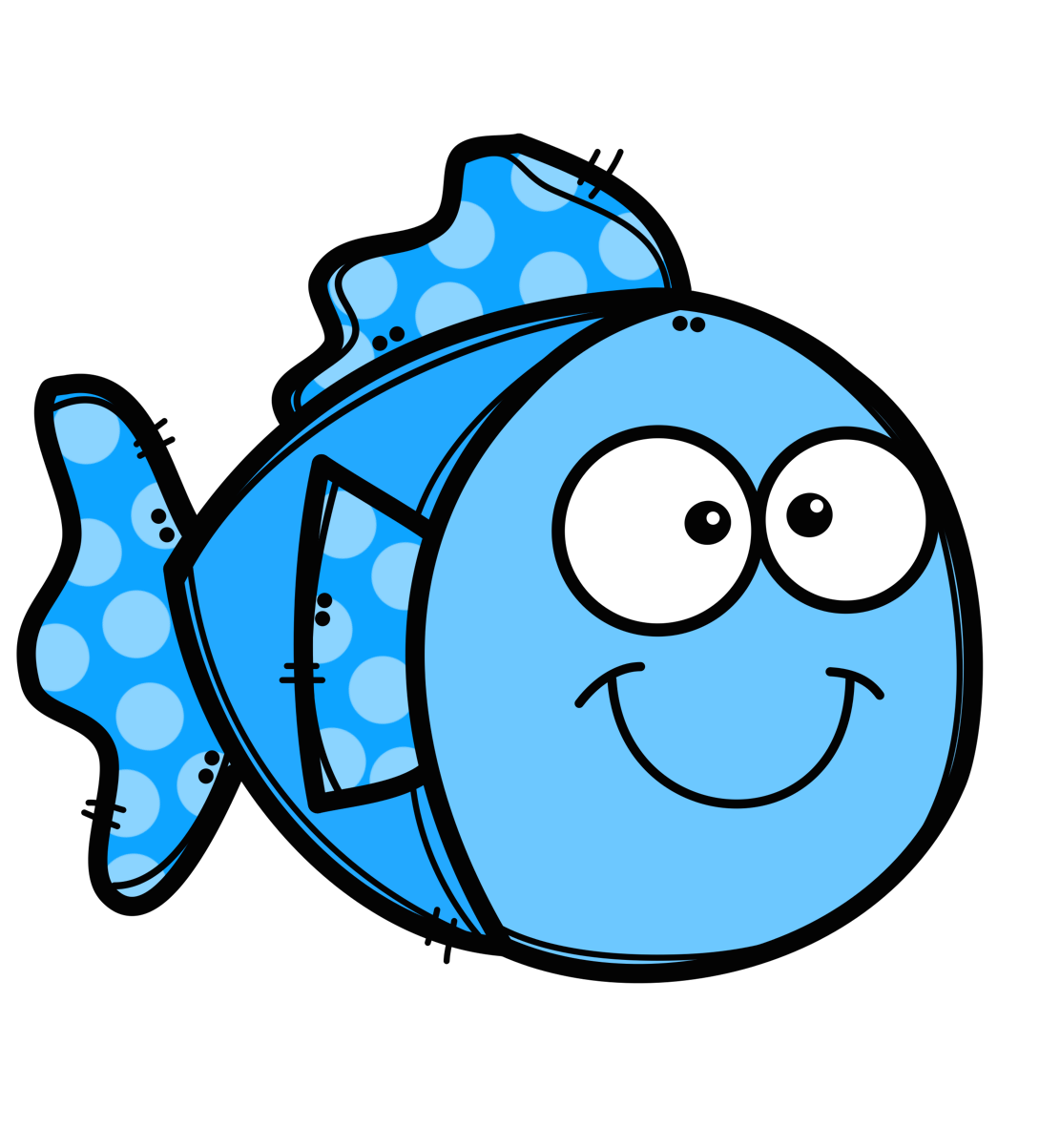 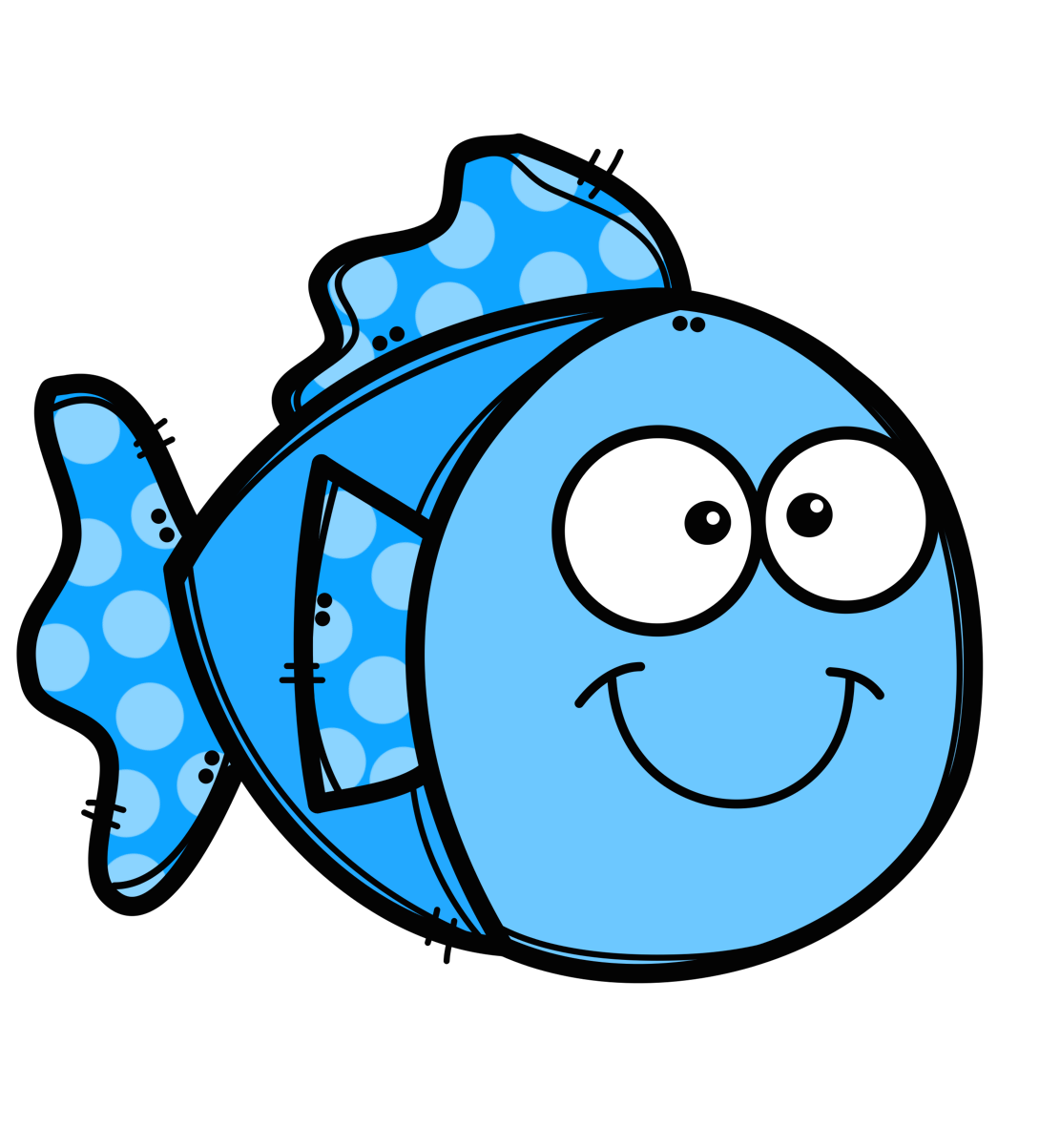 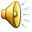 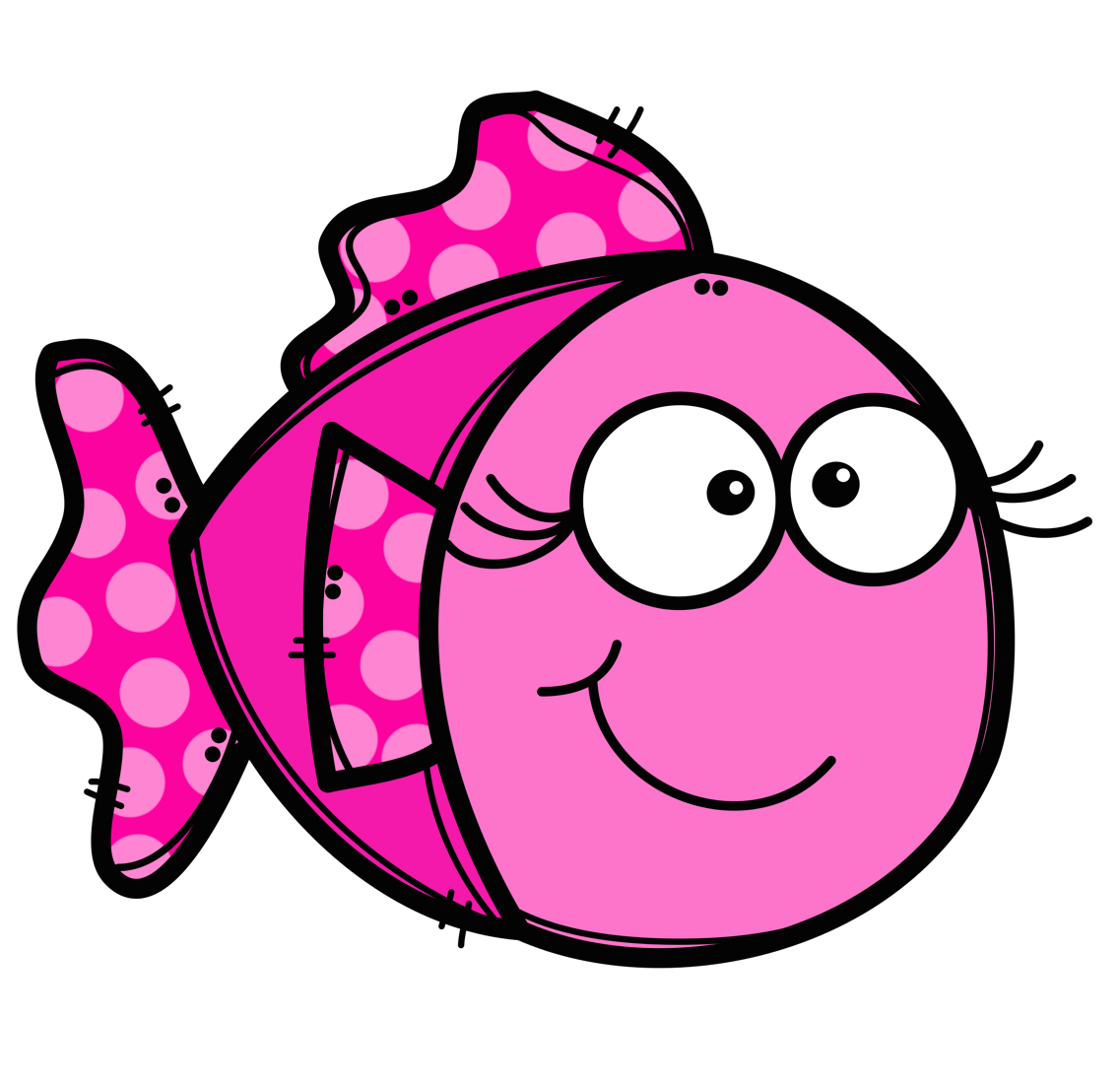 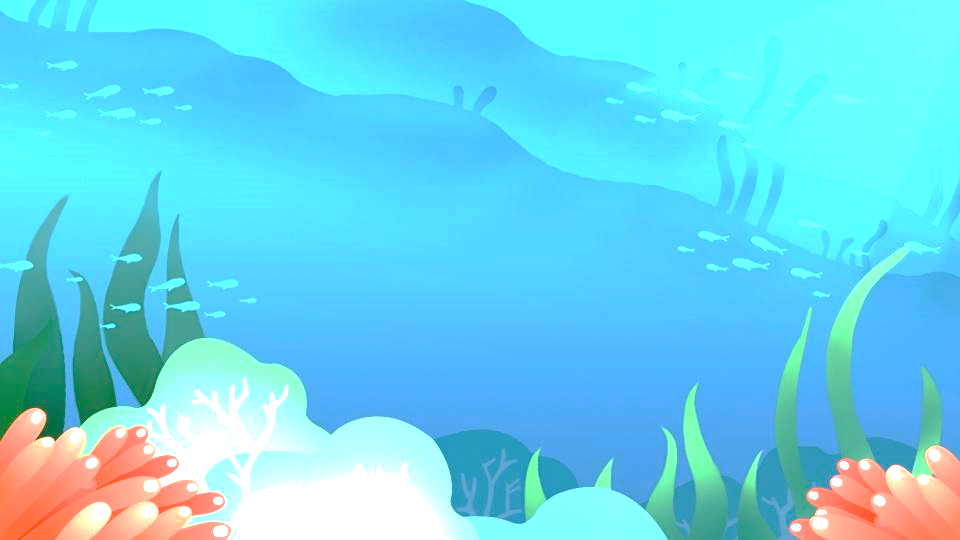 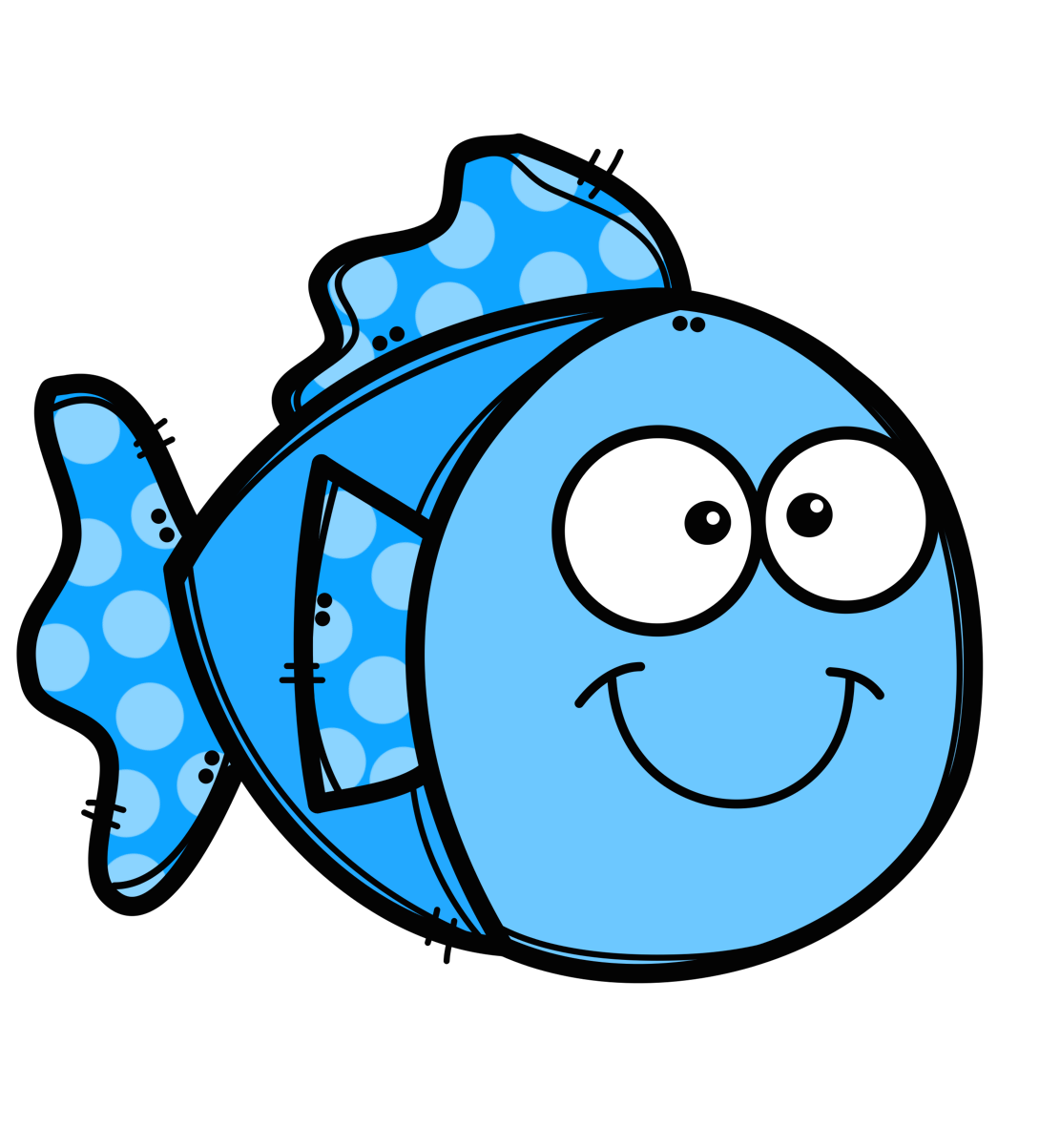 تعد الأسماك من الكائنات الحية ؟
الإجابة
صواب
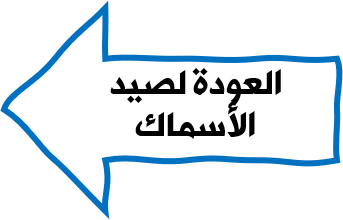 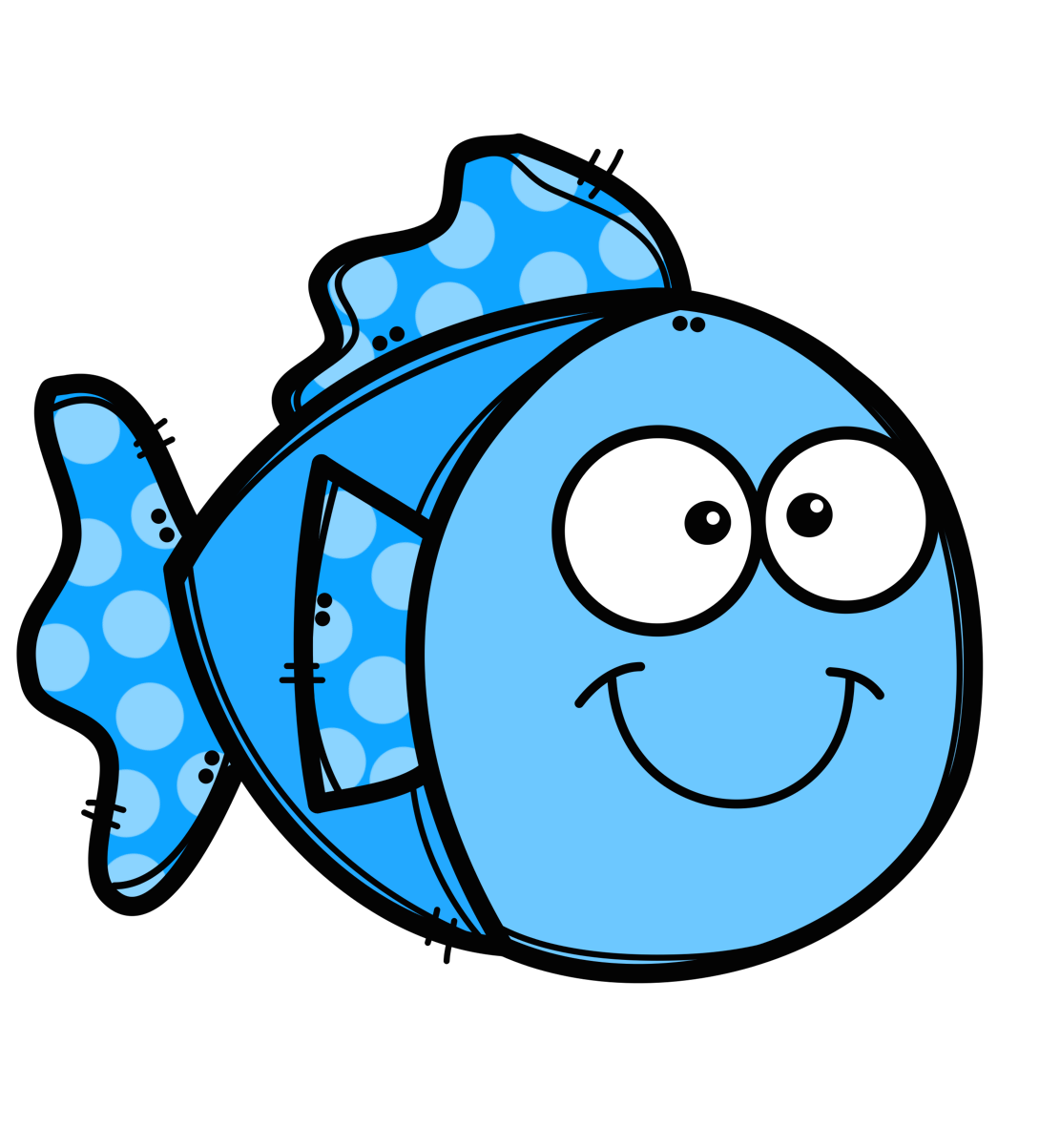 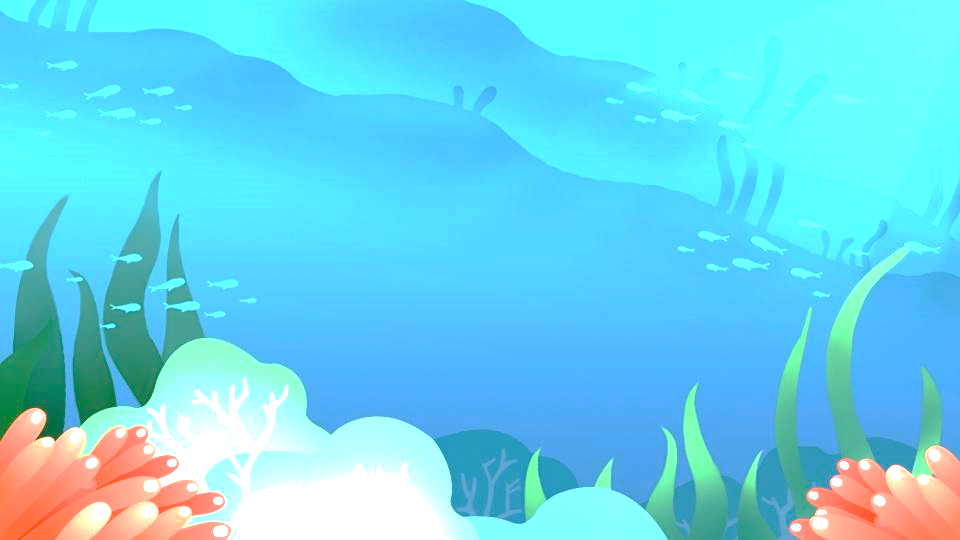 اذكر أسماء كائنات حية ؟
الإجابة
حيوان – نبات
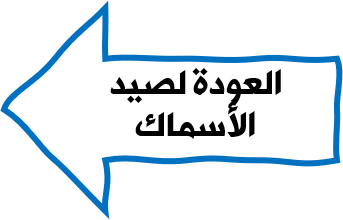 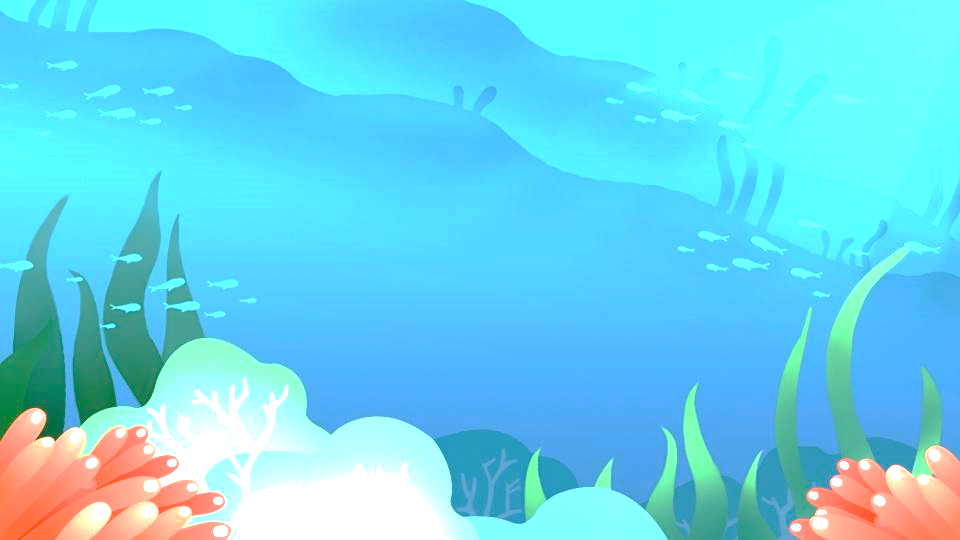 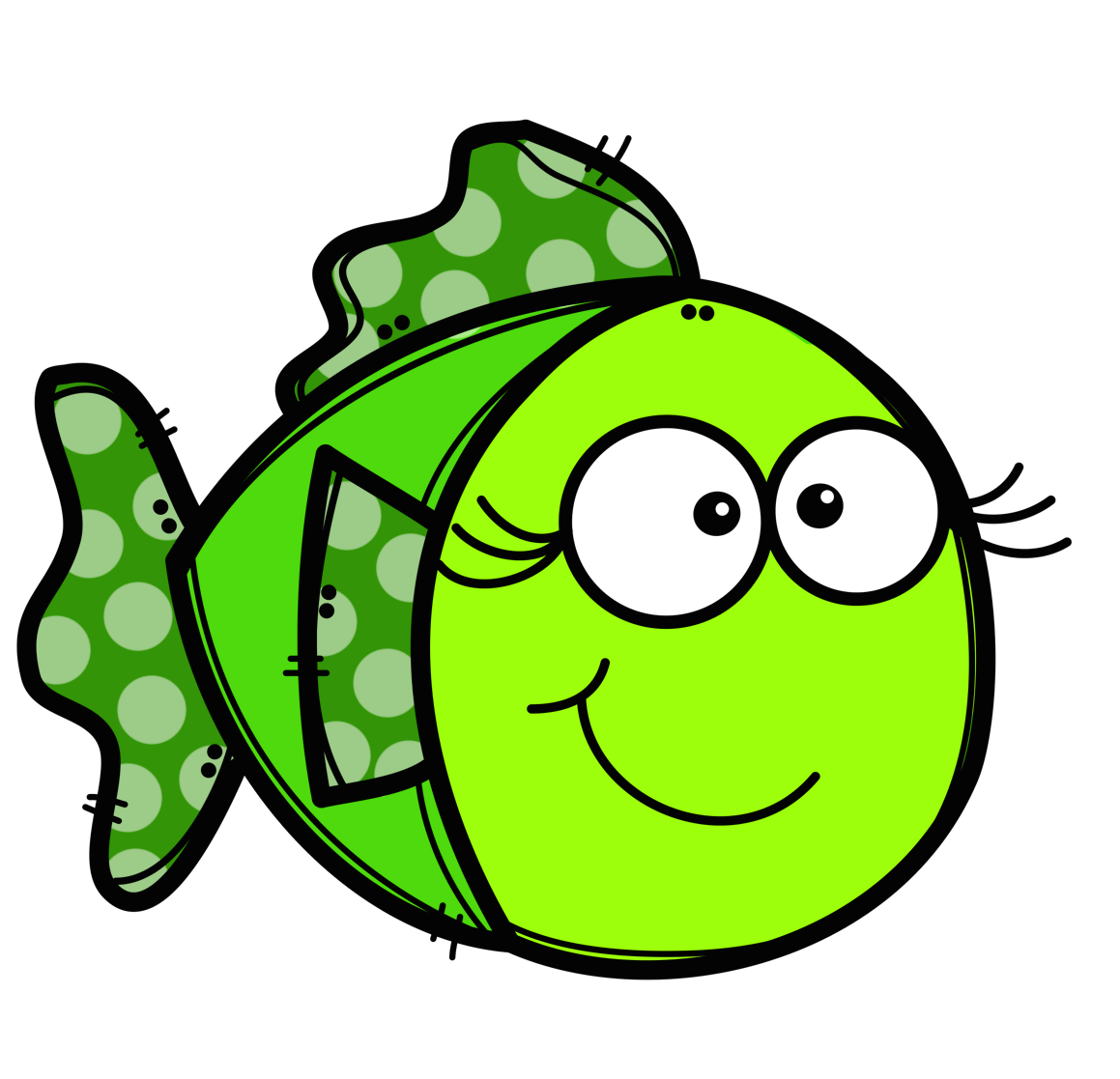 كائنات ......تحتاج إلى ماء و هواء و غذاء كي تعيش ؟
الإجابة
كائنات حية
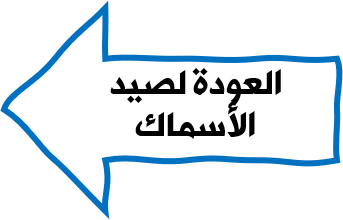 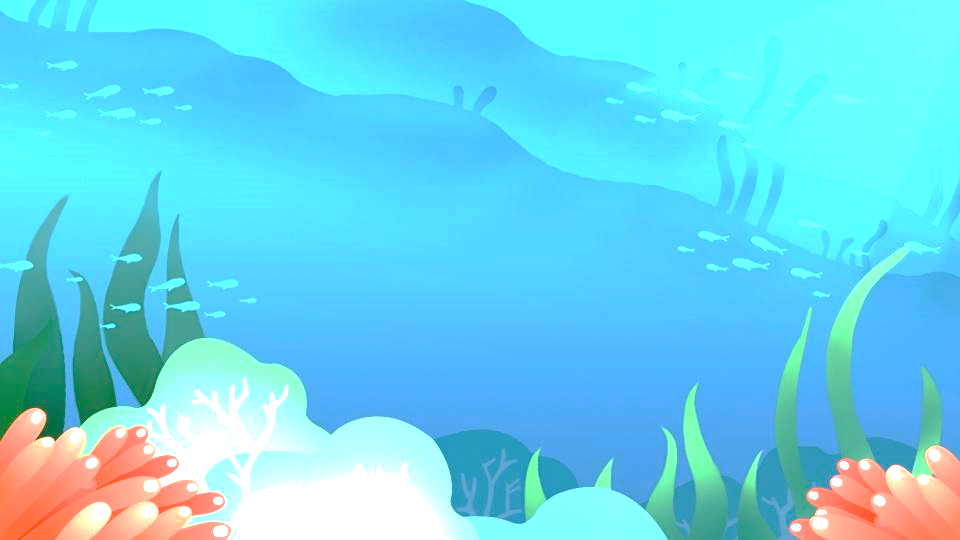 قامت فاطمة بزراعة نبات و لكنها لم تسقيه بالماء ماذا تتوقع أن يحدث
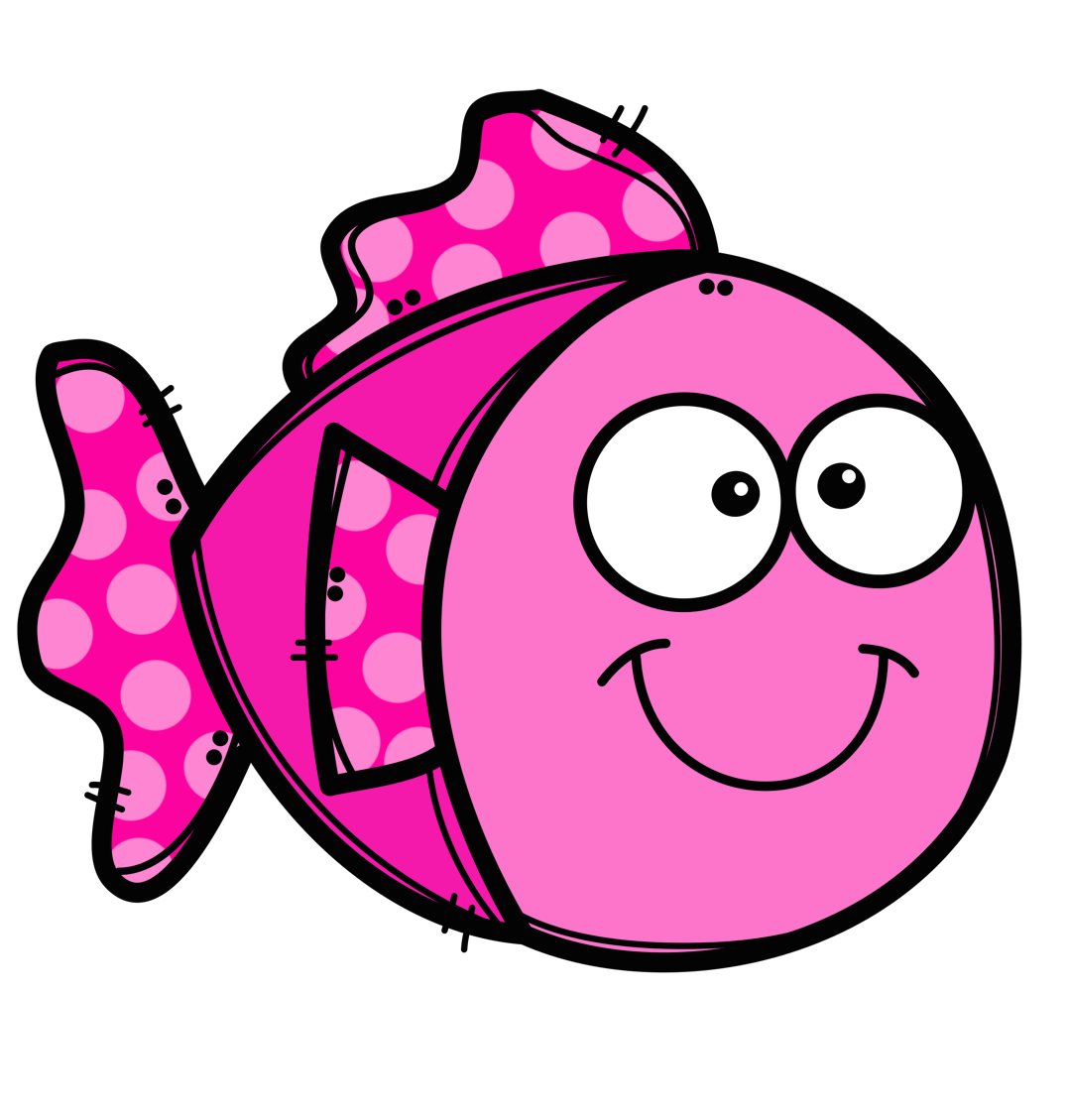 يموت
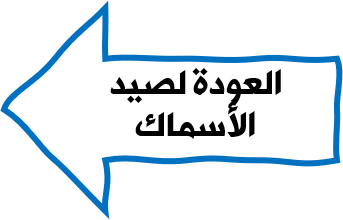 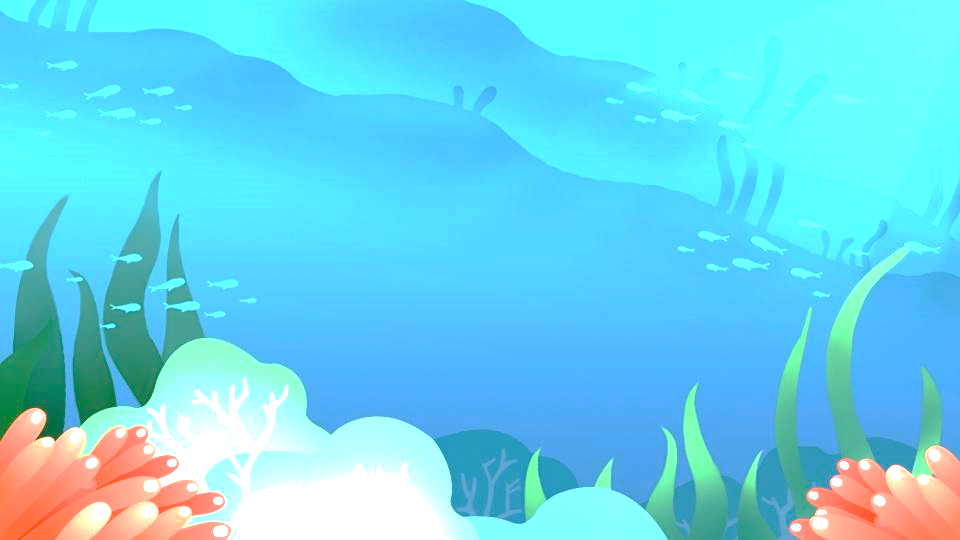 أي من التالي كائن غير حي 

 نبات    
 ماء  
   حيوان
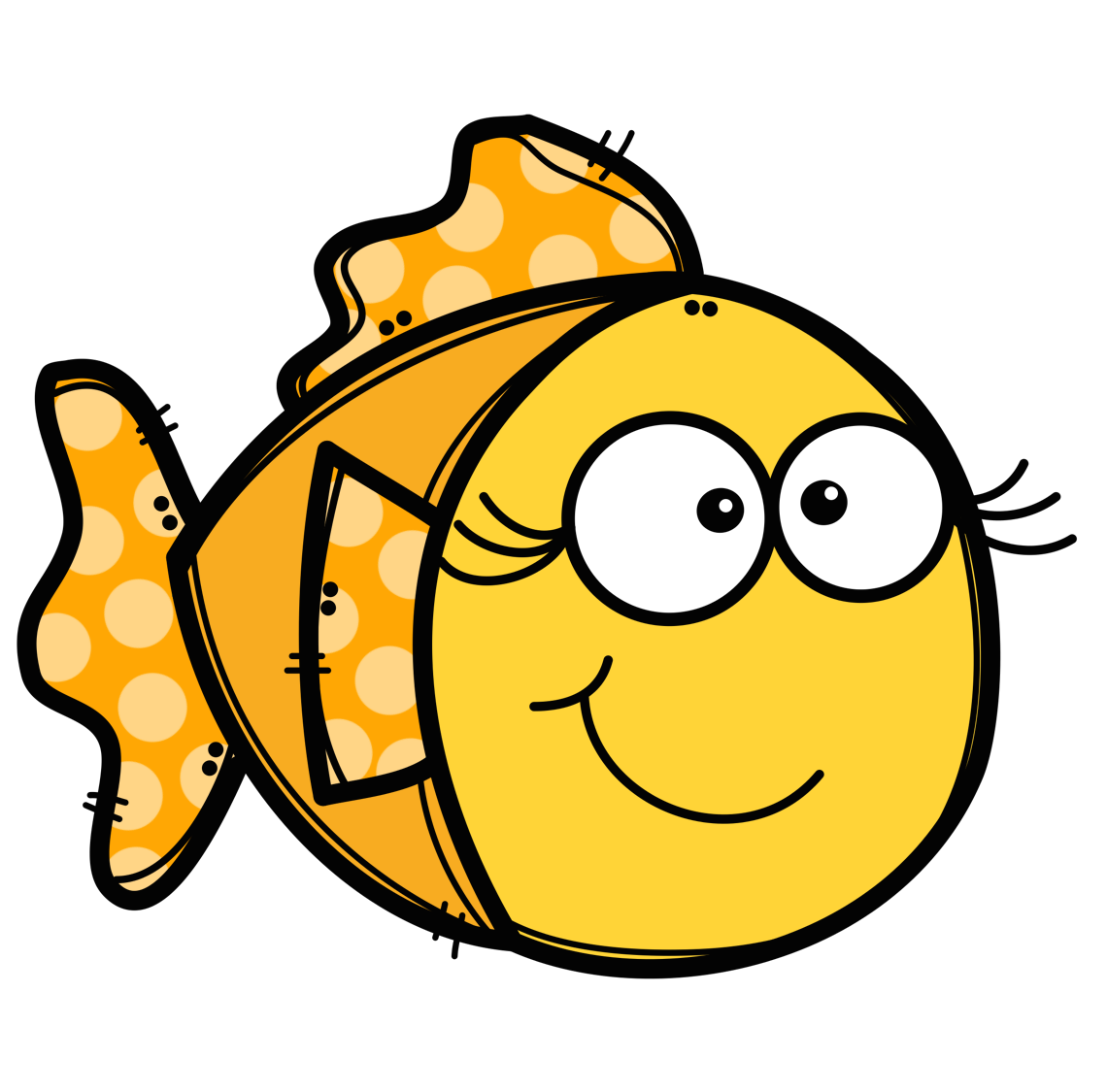 الإجابة
ماء
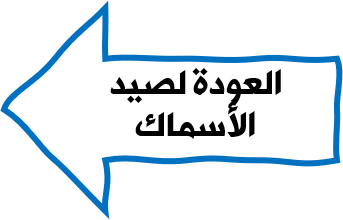 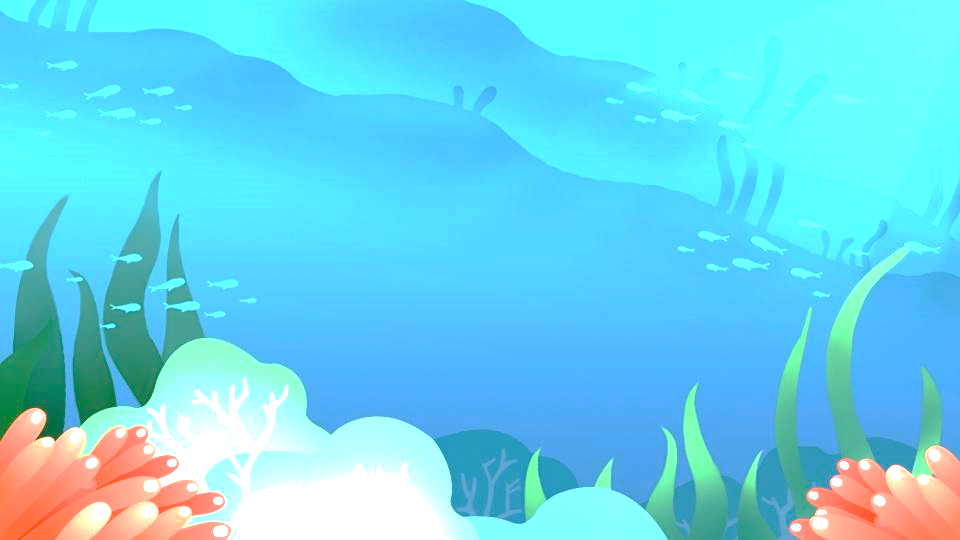 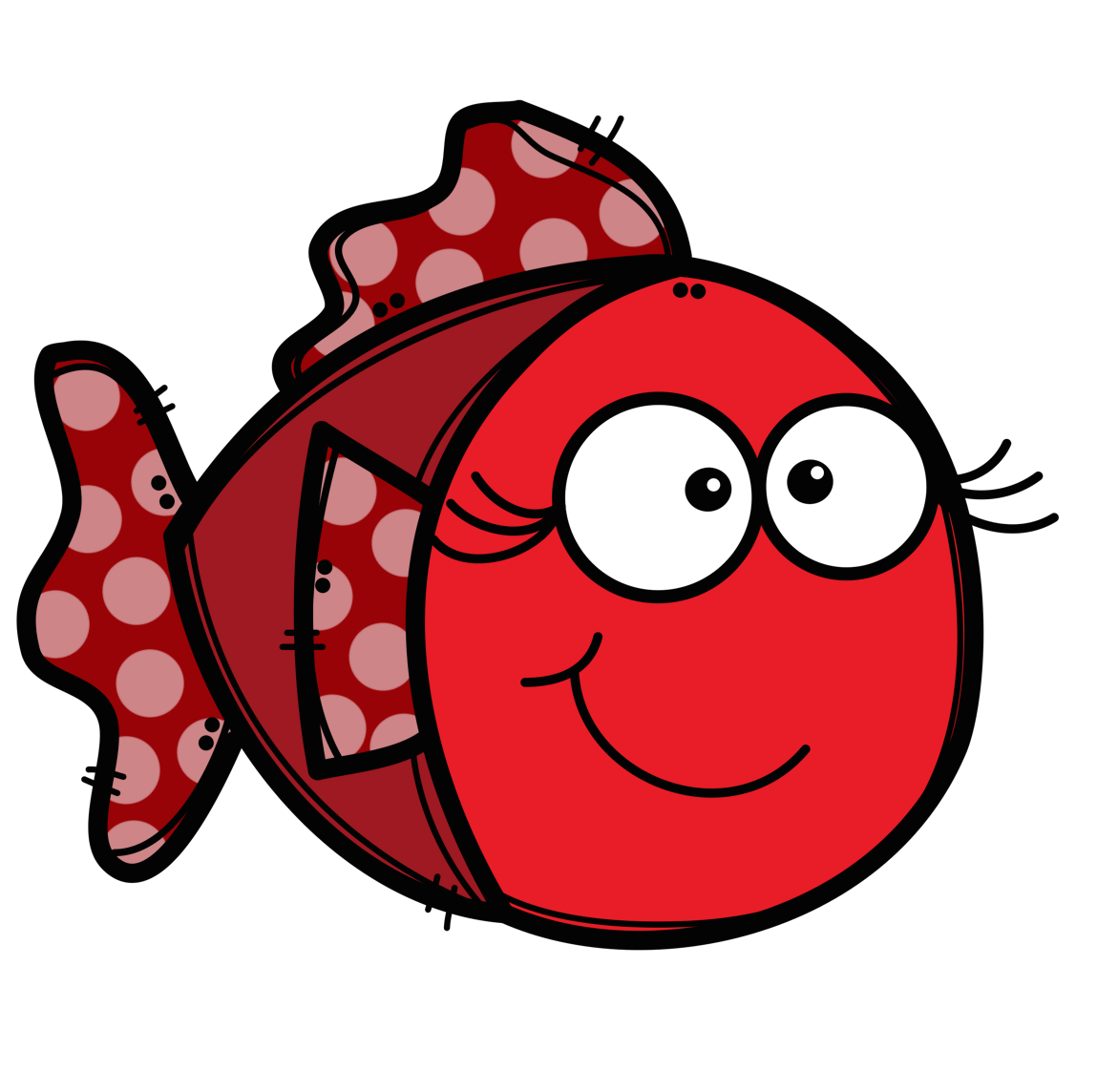 لقد حصلت على وسام بدون سؤال
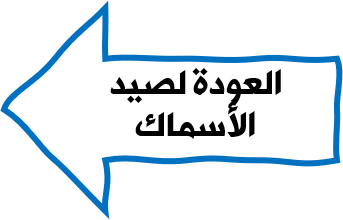